Critical issues in assessment – Casas goalsandtabe 11 & 12
Support Services Conference
MN Department of Education
November 9, 2018
Linda Keller – lindam.keller@ahschools.us
Marty Olsen – martha.olsen@gmail.com
What is the timeline for CASAS GOALS assessments to be used for reporting?
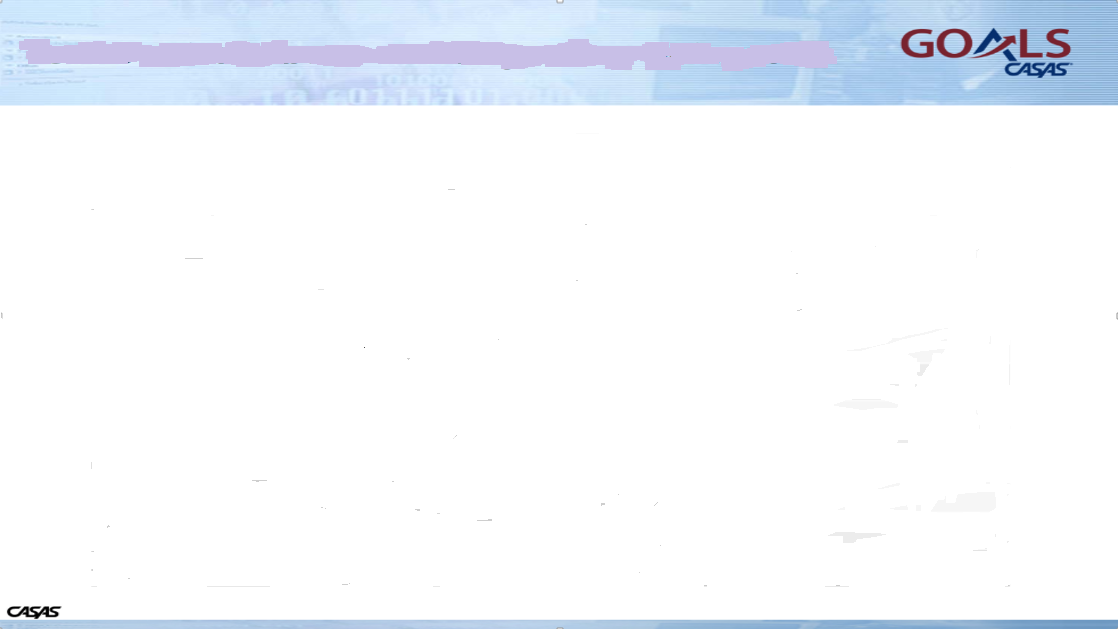 Greater Opportunities for Adult Learning Success
CASAS GOALS Reading assessment was approved for NRS reporting for 7 years beginning February 5, 2018.
CASAS GOALS was approved for use by programs in Minnesota in September 2018, and the scores are available in SiD (on SiD Dashboard, click on “Select Displayed Tests” to add tests to choice).
What do we know about the CASAS GOALS Reading assessment?
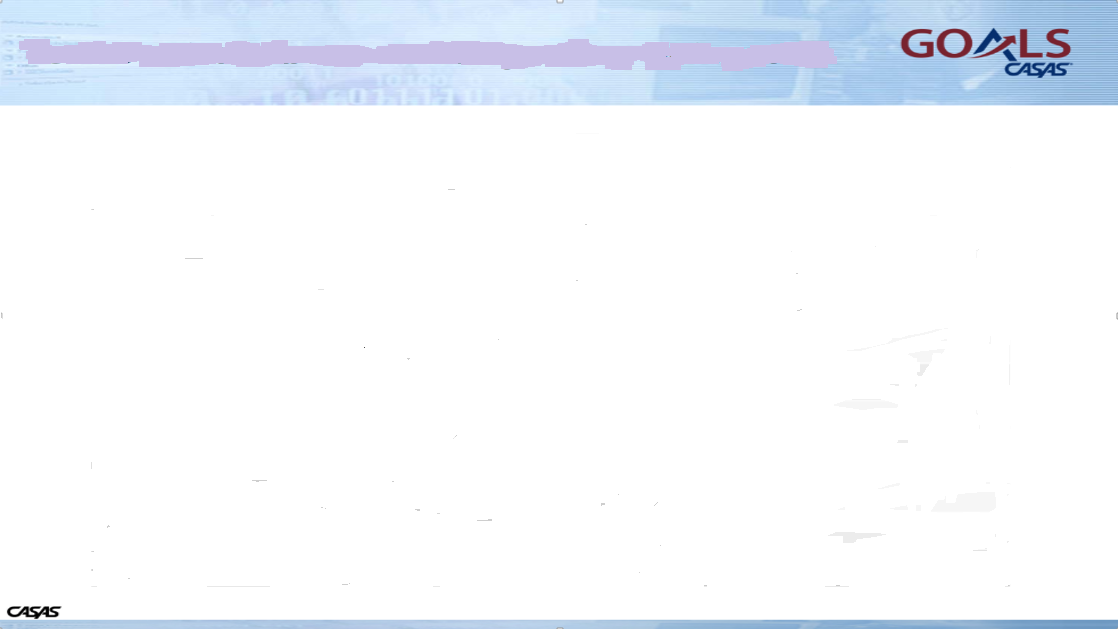 The assessment is designed to assess the Reading skills of Adult Basic Education (ABE) and Adult Secondary Education (ASE) learners.
The test items are aligned to the College and Career Readiness Standards (CCRS) and the new NRS ABE/ASE level descriptors.
The new CASAS tests are available in both paper and eTesting versions.
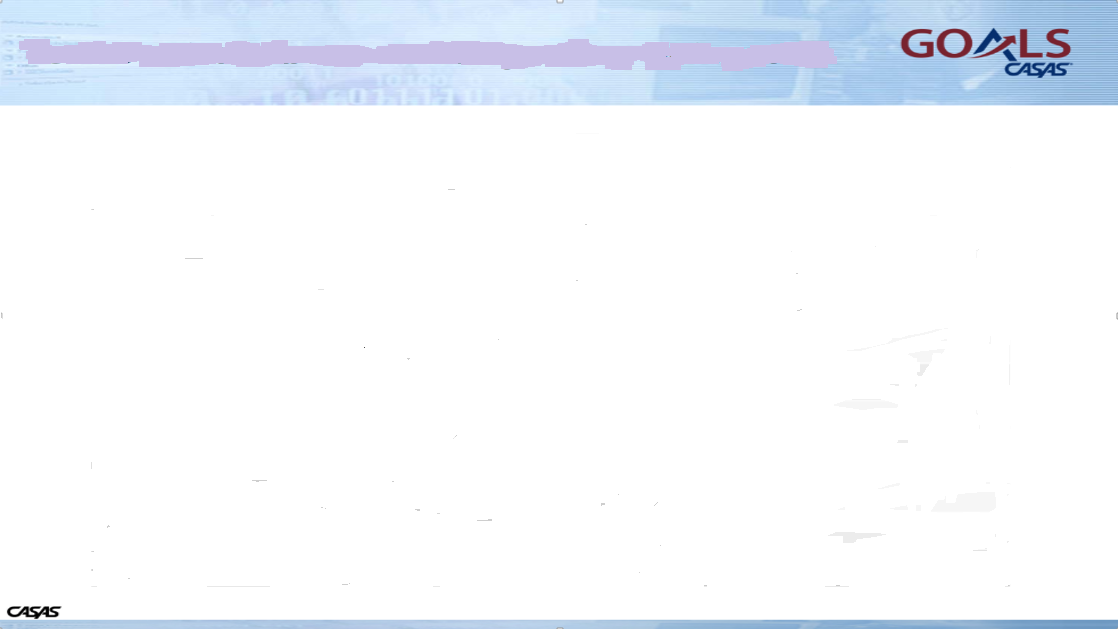 Test Content Areas and CCRS
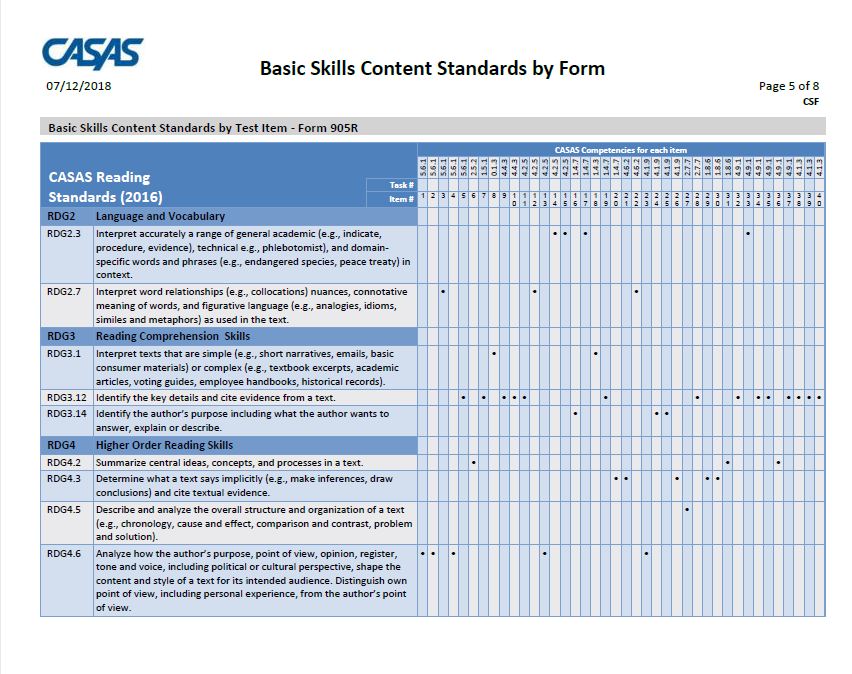 CASAS Competencies tied to each test item
https://www.casas.org/product-overviews/assessments/reading-goals
Compare to CCRS
RDG2.3 – Interpret accurately a range of general academic (e.g., indicate, procedure, evidence), technical (e.g., phlebotomist), and domain-specific words and phrases (e.g., endangered species, peach treaty) in context. (CCR Anchor 4)
RDG3.12 – Identify the key details and cite evidence from a text. (CCR Anchor 1 and Anchor 2)
RDG4.2 – Summarize central ideas, concepts, and process in a text. (CCR Anchor 2)
RDG4.3 – Determine what a text says implicitly (e.g., make inferences, draw conclusions) and cite textual evidence. (CCR Anchor 1)
RDG4.5 – Describe and analyze the overall structure and organization of a text (e.g., chronology, cause and effect, comparison and contrast, problem and solution. (CCR Anchor 5)
7
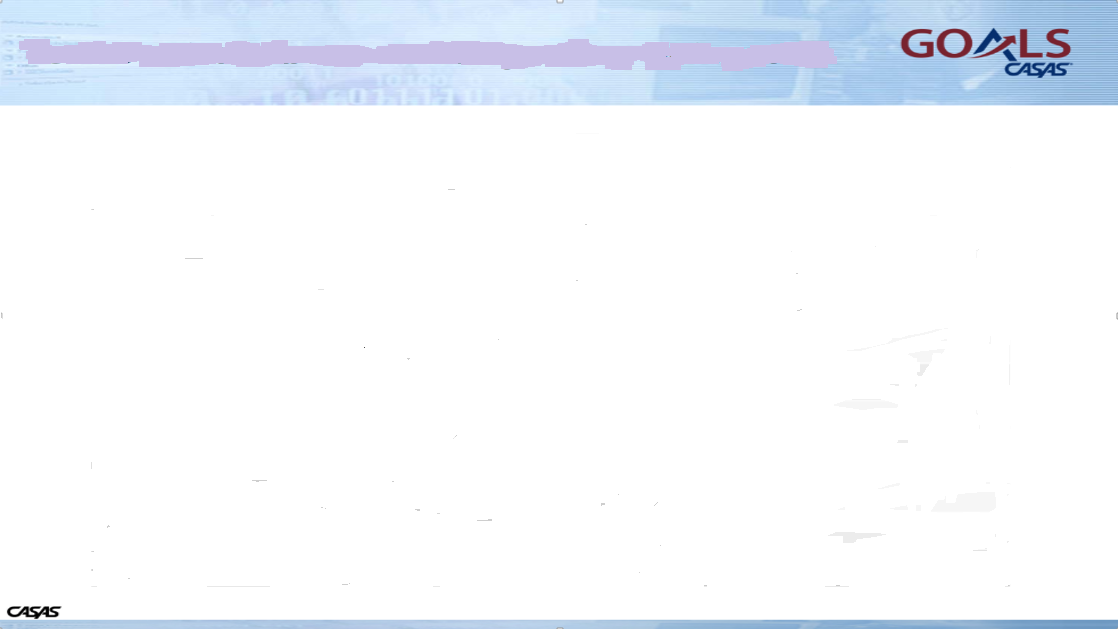 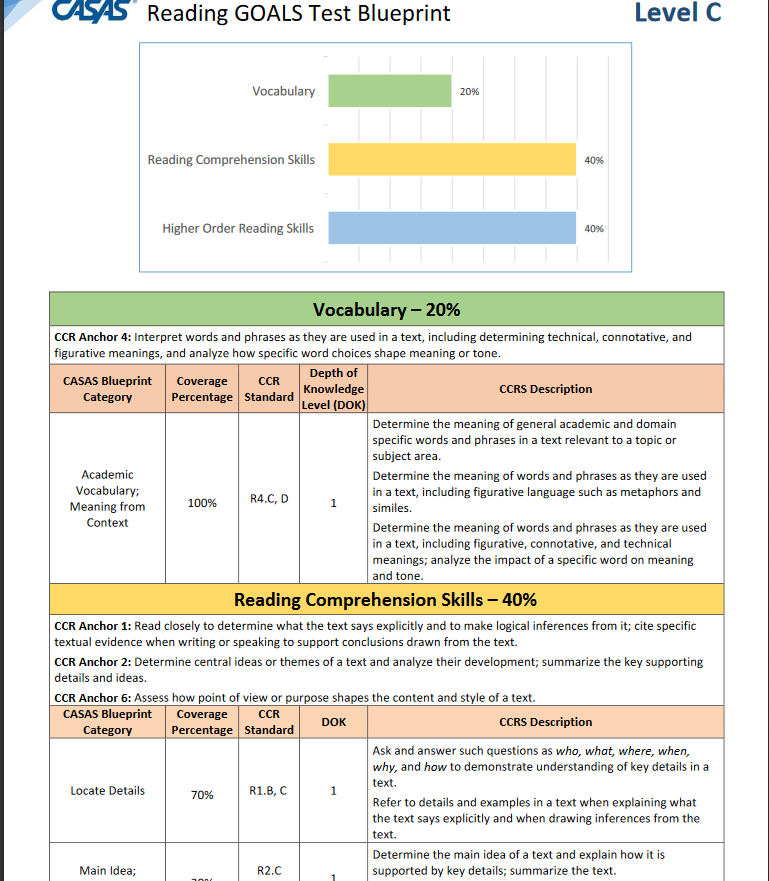 CASAS Reading GOALS Test Blueprint – Level C
8
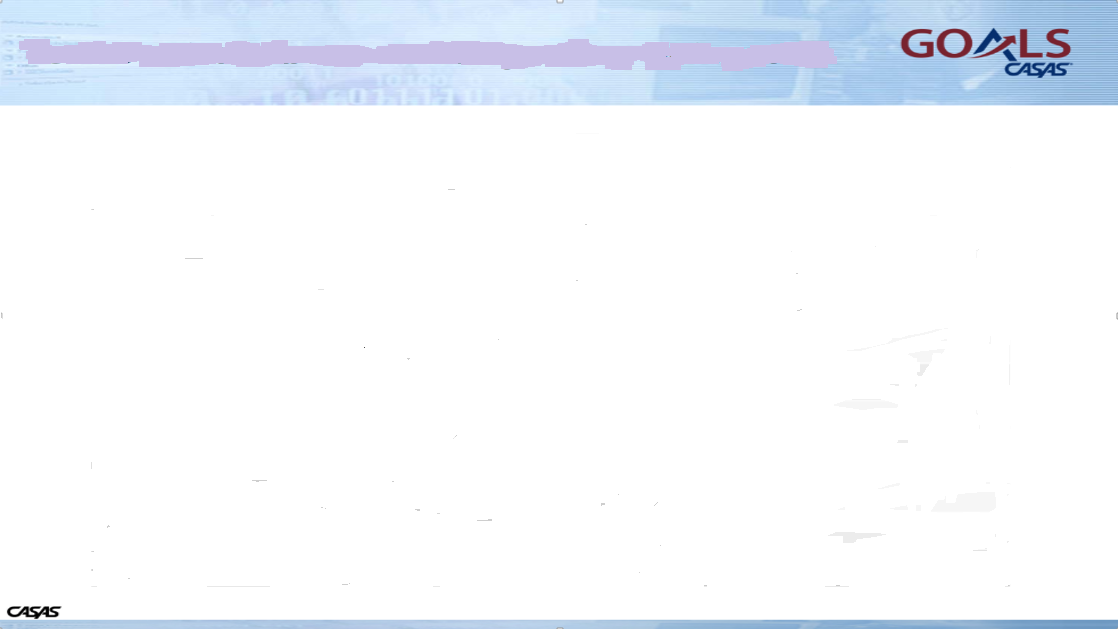 What do we know about the CASAS GOALS Reading assessment?
Intake
eTests – Short locator – 10 to 15 minutes
Appraisal Form 900R (paper & eTests) – must be used to place learners in the appropriate GOALS level pre-test. 
This appraisal is 28 questions, and 30 minutes long.

Pretests and Posttests (Maximum time allowed)
Level A test forms – 60 minutes each
Levels B, C, and D –  75 minutes in length
9
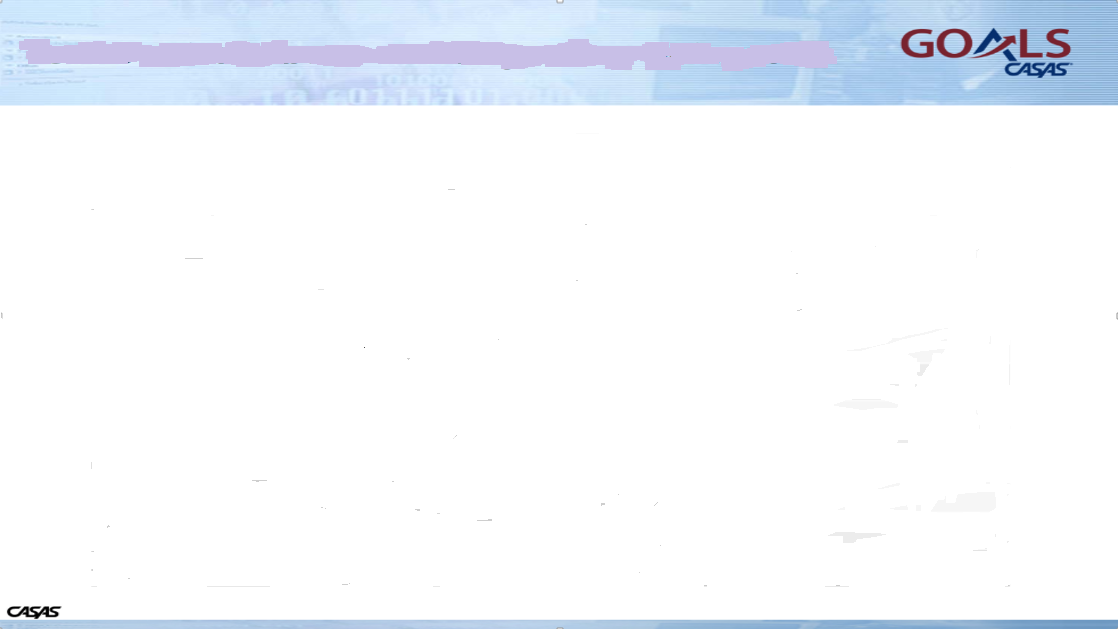 Test Times and Item Count
10
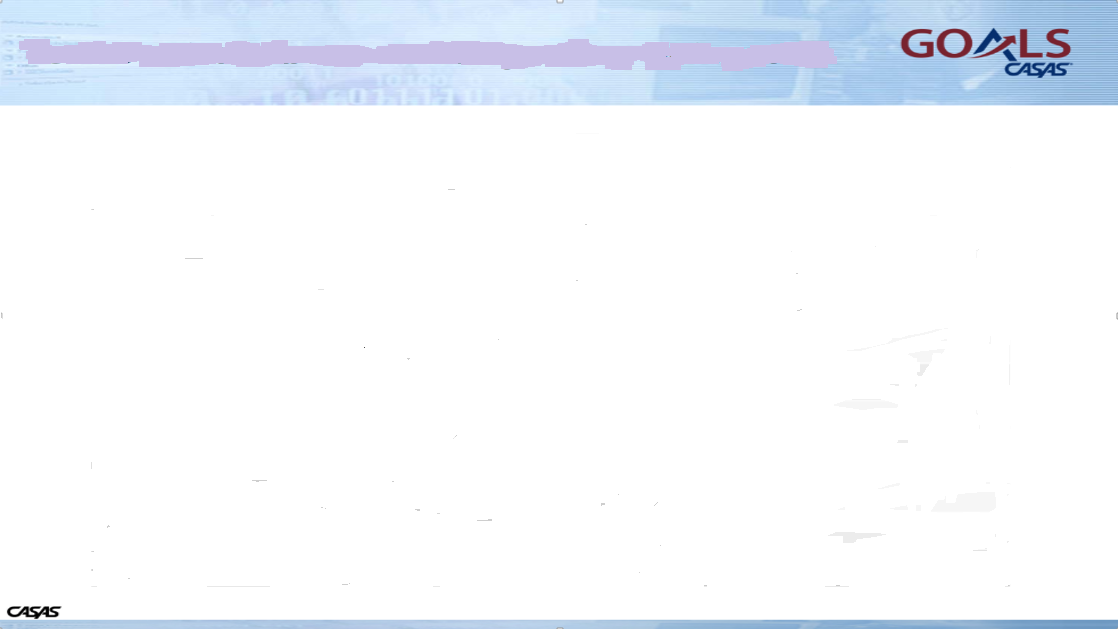 Alignment of CASAS ABE Levels with NRS and CCR Adult Education Levels
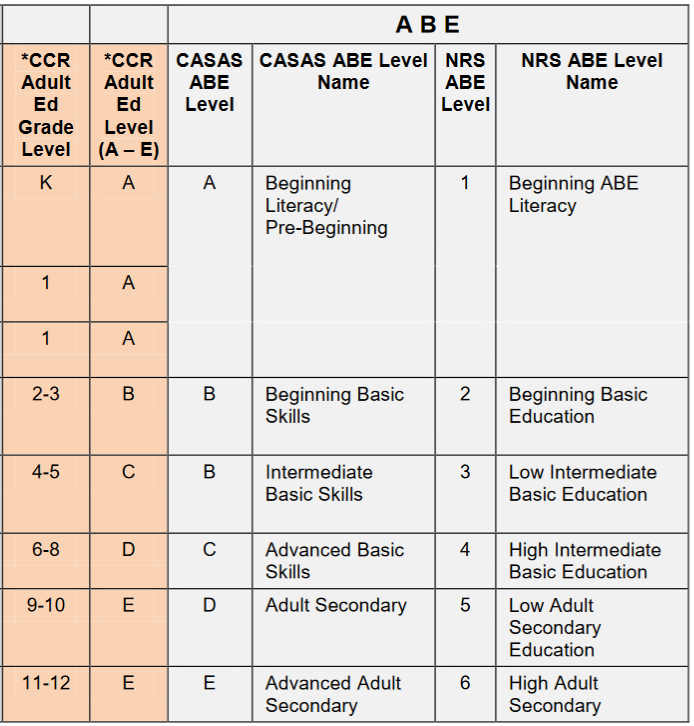 11
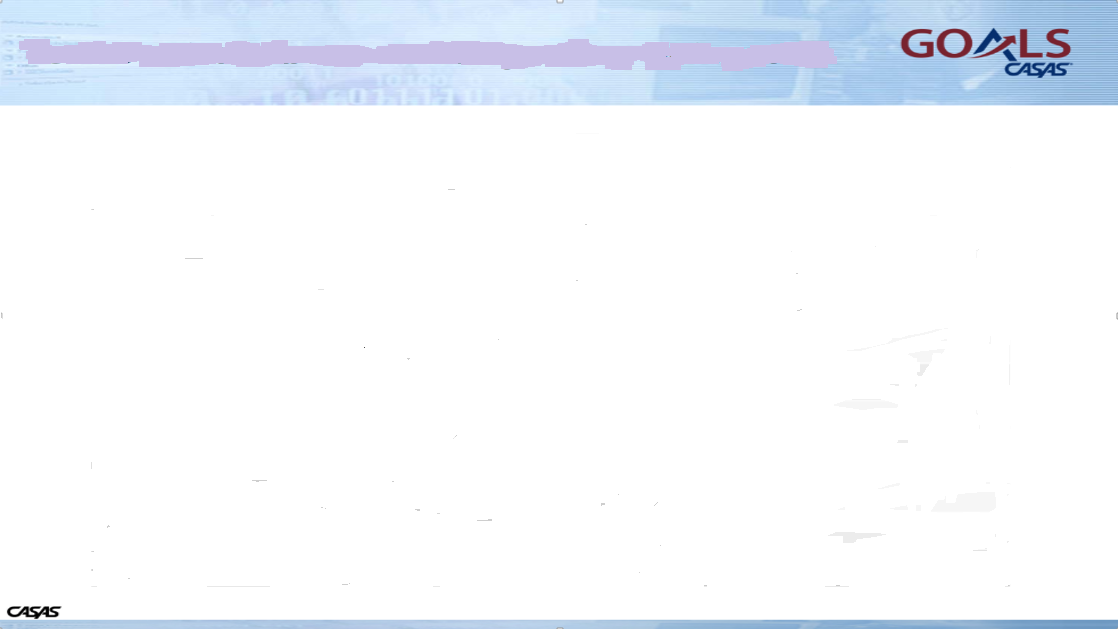 CASAS GOALS Scale Score Ranges
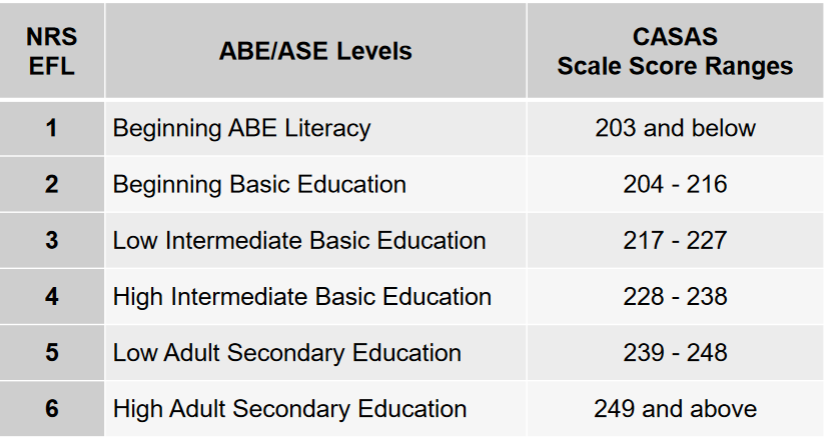 12
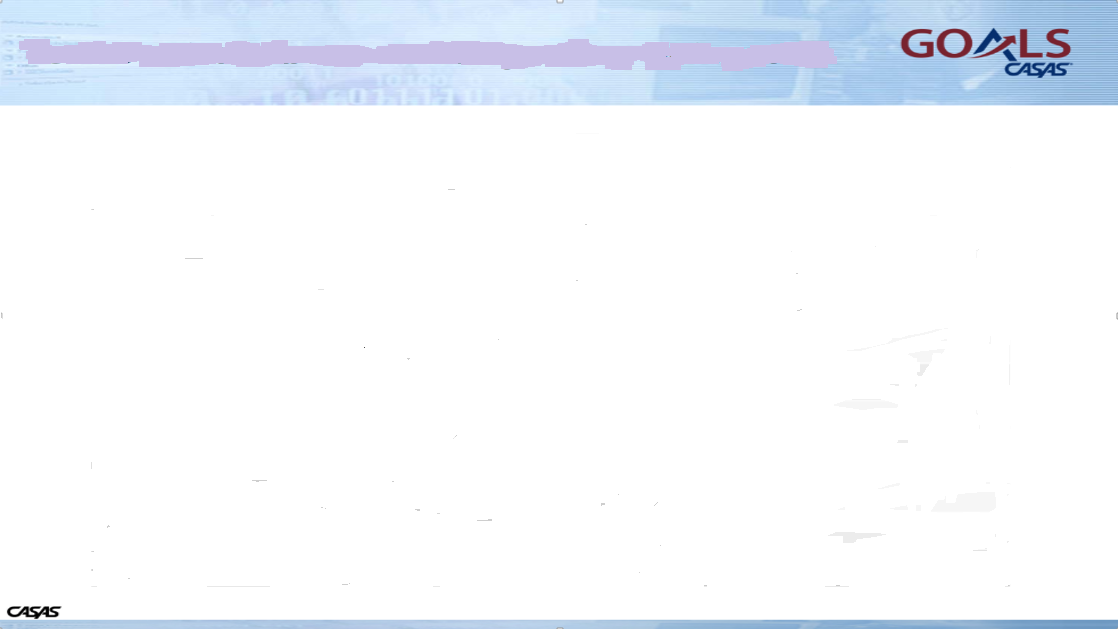 CASAS GOALS Sample Test Items
Level A – Beginning Basic Education

Level B – Low Intermediate Basic Education

Level C – High Intermediate Basic Education

Level D – Low Adult Education
**Activity – Look at the Sample Test Items. How do these compare to CASAS Life & Work?
13
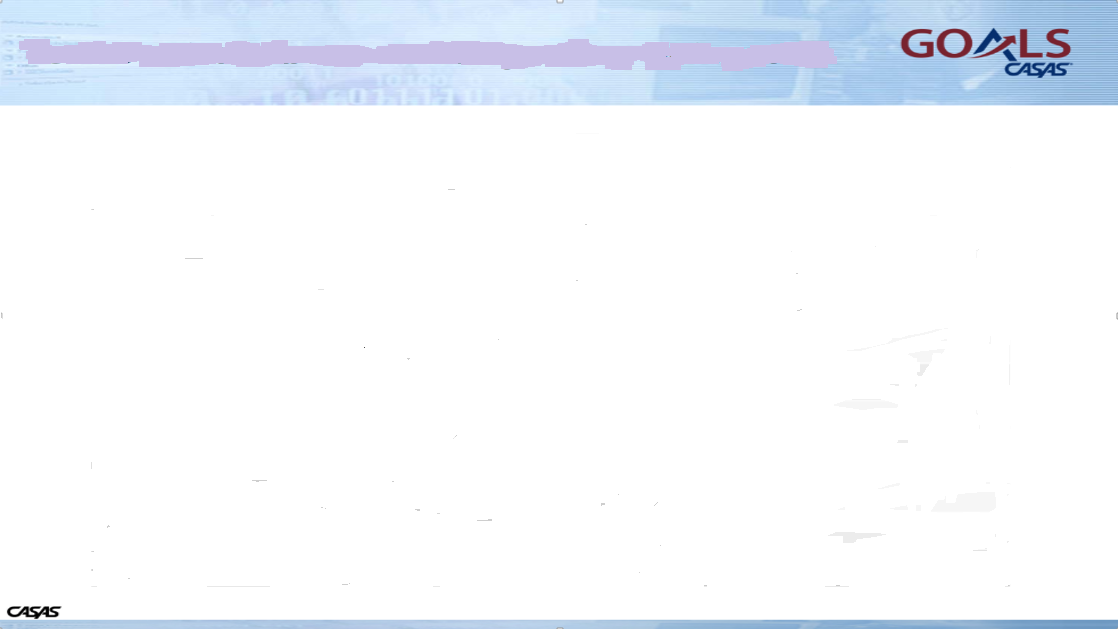 What do we know about the CASAS GOALS Math assessment?
CASAS submitted these assessments to the NRS in March. They hope to hear something by the end of the year.
Assess math concepts via common life and work applications. A range of item types will include word problems, simple to advanced calculation, and situational scenarios that reflect real-world applications.
The new math tests will allow use of a calculator.
Formulae will be provided within the test item to keep assessment focused on math concepts and skills, not memorization.
How can English Language Learners be assessed?
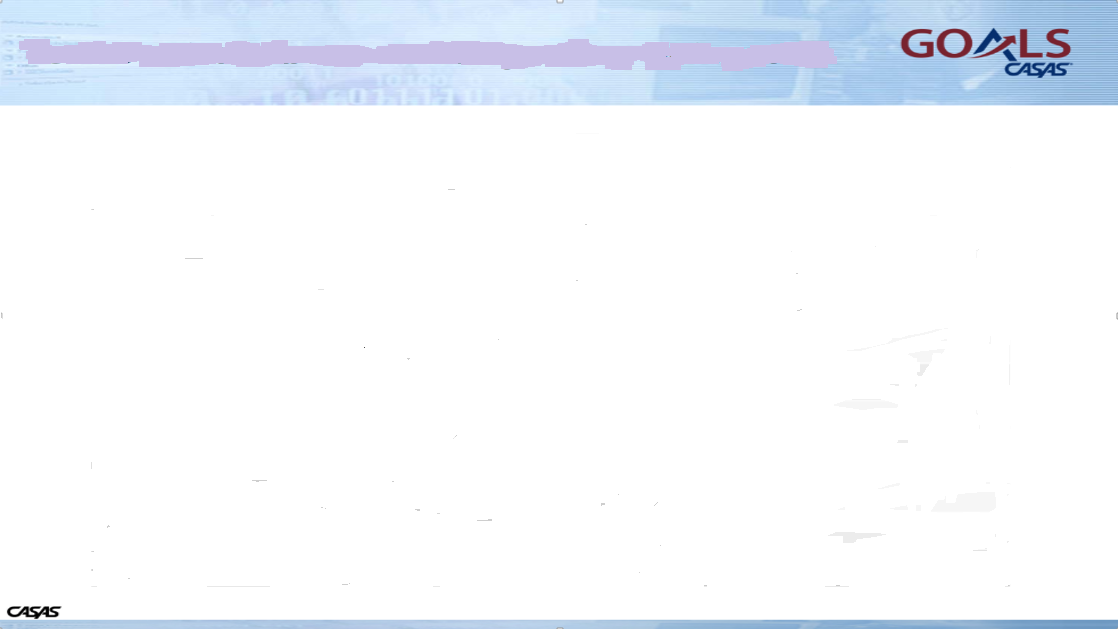 The revised NRS ELL descriptors were published at the end of 2017. 
CASAS has aligned the GOALS assessments to the ELL descriptors and submitted them to the NRS in October, 2018.
Listening GOALS is being field-tested. CASAS plans to submit it to the NRS in October 2019.
Forms 27 and 28 are being revised. CASAS plans to submit them to the NRS in October 2020. (ELL use only after June 30, 2019)
Continue to use Life & Work Reading and Listening, for ELL, through February 2, 2021.
Assessment policyhttp://www.mnabe.org/sites/default/files/mnabe_assessment_policy_2018-19_revised_9-25-18.docx
For Levels:  ABE 1-6







**Approved by OCTAE and the Minnesota Department of Education for NRS purposes for ABE levels through June 30, 2019.
Assessment policyhttp://www.mnabe.org/sites/default/files/mnabe_assessment_policy_2018-19_revised_9-25-18.docx
For Levels:  ABE 1-6 and ESL 1-6
***Approved by OCTAE and the Minnesota Department of Education for NRS purposes for ESL Levels through February 2, 2021. Approved by OCTAE and the Minnesota Department of Education for NRS purposes for ABE Levels through June 30, 2019.
Assessment policyhttp://www.mnabe.org/sites/default/files/mnabe_assessment_policy_2018-19_revised_9-25-18.docx
For Levels:  ESL 1-6
****Approved by OCTAE and the Minnesota Department of Education for NRS purposes for ESL Levels through February 2, 2021.
Purchase CASAS GOALS Tests
Paper-based tests-Reading GOALS
Computer-delivered tests
*Each pretest and each posttest in each modality is one test administration.
19
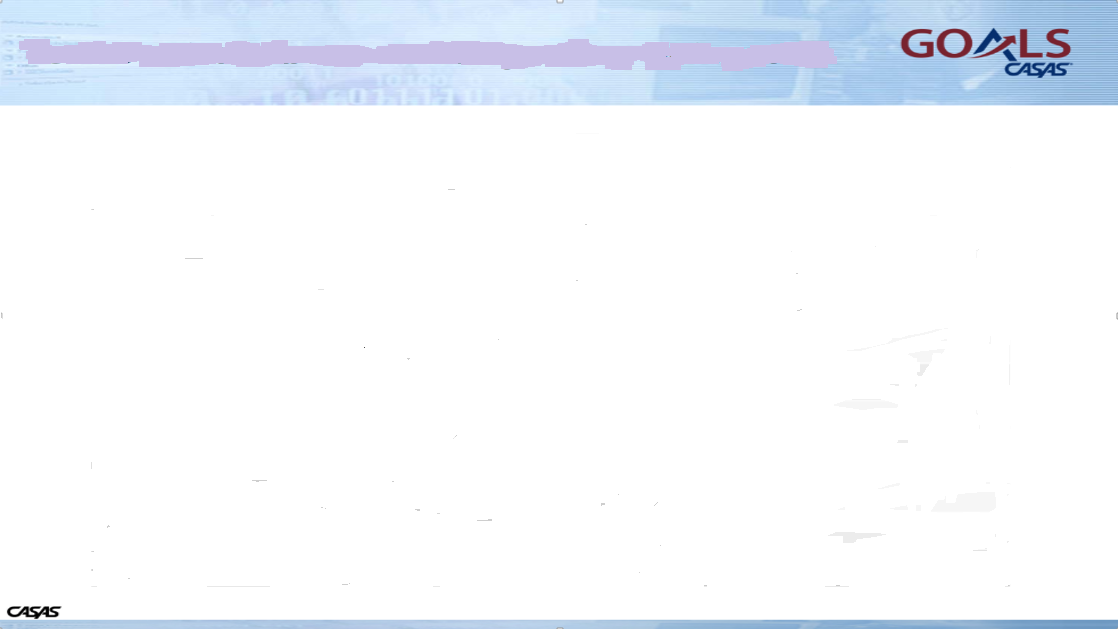 CASAS GOALS Links
Https://www.Casas.Org/product-overviews/assessments/reading-goals 
Reading GOALS overview
Reading GOALS for ABE/ASE FAQs
Reading GOALS Test Blueprint
Sample test items
Reading GOALS – Basic Skills Content Standards by form
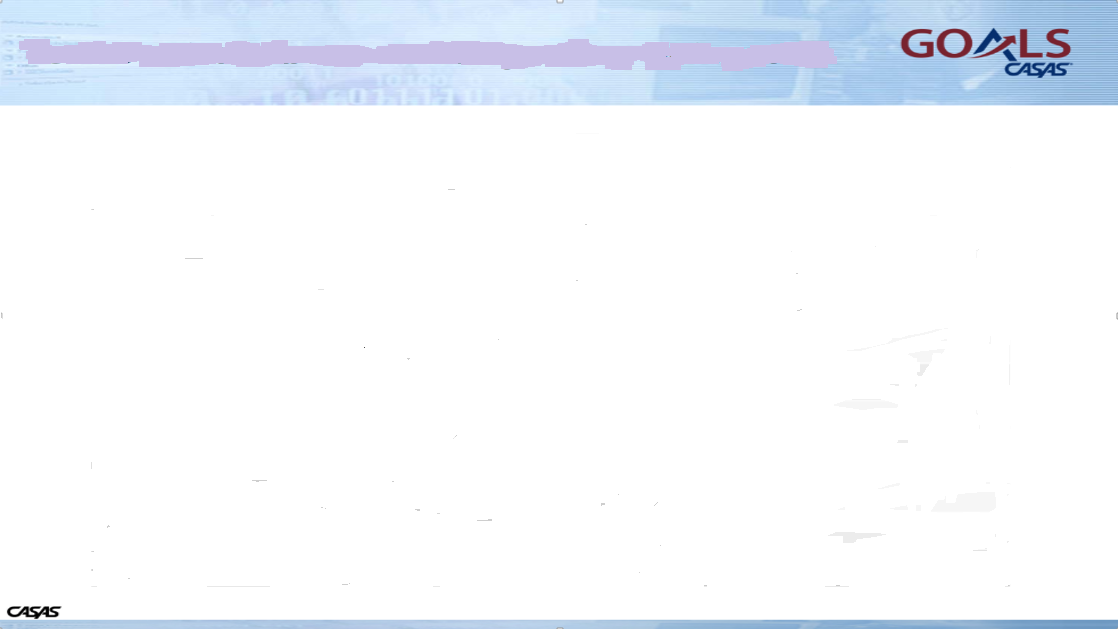 Training Options
Face-to-face with state certified trainer (summer institute, support staff conference, regionals)
Local trainings by request (martha.olsen@gmail.com) – need 8 to 10 participants to schedule
Online at: training.casas.org
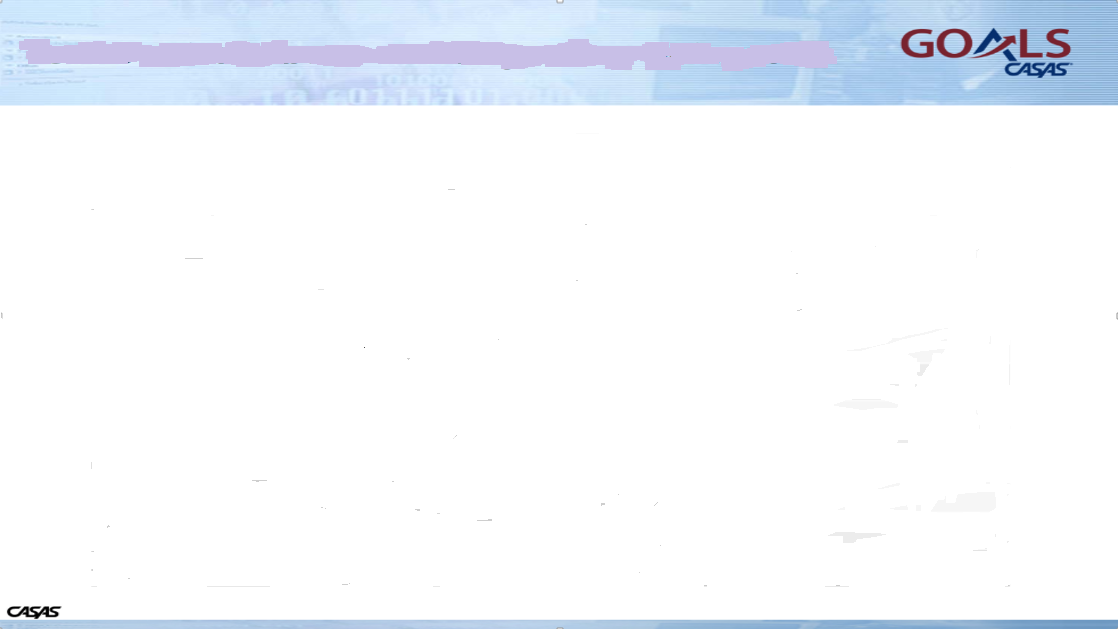 Transitioning to CASAS GOALS
Currently GOALS can only be used with ABE learners (not ELL).
Test proctors should read through the test directions.
Teachers should become familiar with some of the new items types and practice them with students.
After 40 hours of instruction, returning students should be posttested with CASAS Life & Work – and then pretested with GOALS.
New students can be tested with GOALS.
Final transition for ABE learners must be complete by June 30, 2019.
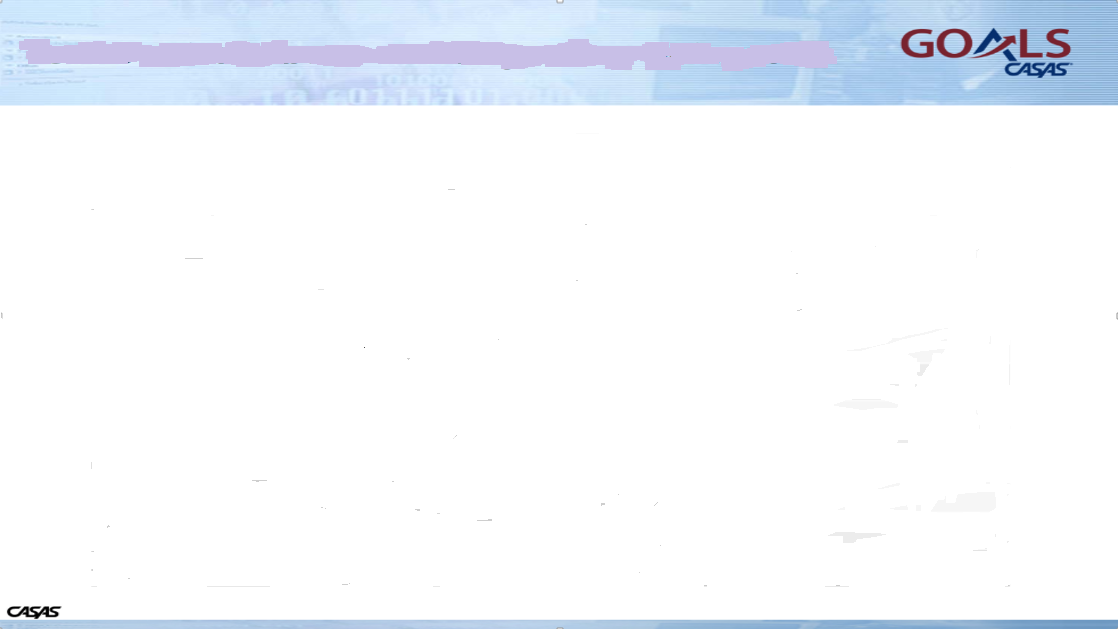 Remember!
CASAS Life & Work, Reading and Listening, is still approved through February 2, 2021. If you use CASAS for your EL learners, that is still an option. You are not being forced to move to TABE 11&12.
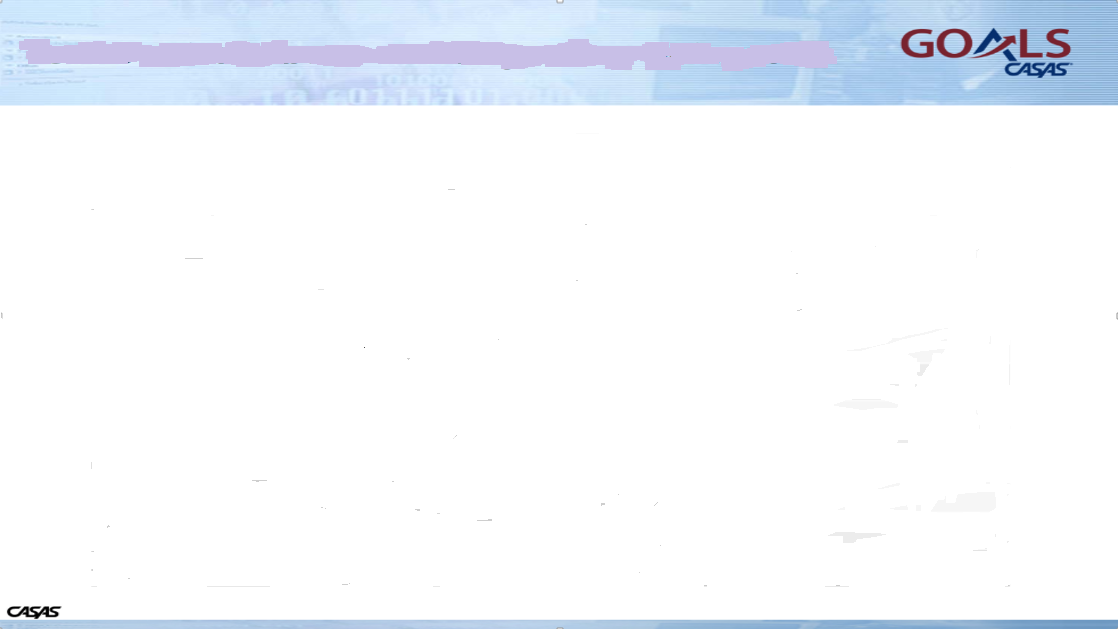 QUESTIONS about CASAS GOALS?
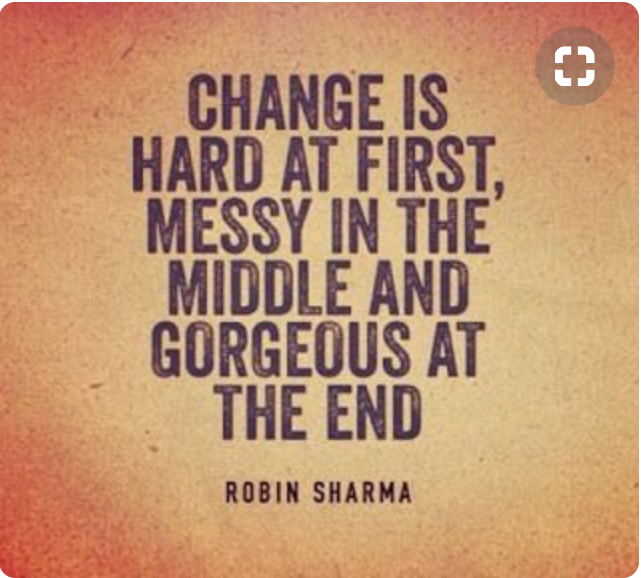 TABE 11&12 – Quick Facts
New standards
Aligned to College and Career Readiness (CCR) standards
 New test length
Only one test length; no survey and complete battery
 Improved locator design
Longer locator test provides a stronger prediction to TABE
Aligned to all three HSE exams
Recommended for ABE learners and ELLs who have earned a 236+ on CASAS
Comparing TABE 9&10 to 11&12
[Speaker Notes: TABE 11&12 is longer in order to address the new NRS standards as evidenced by this example.]
TABE 11&12 Level/ CCR Level/NRS Level
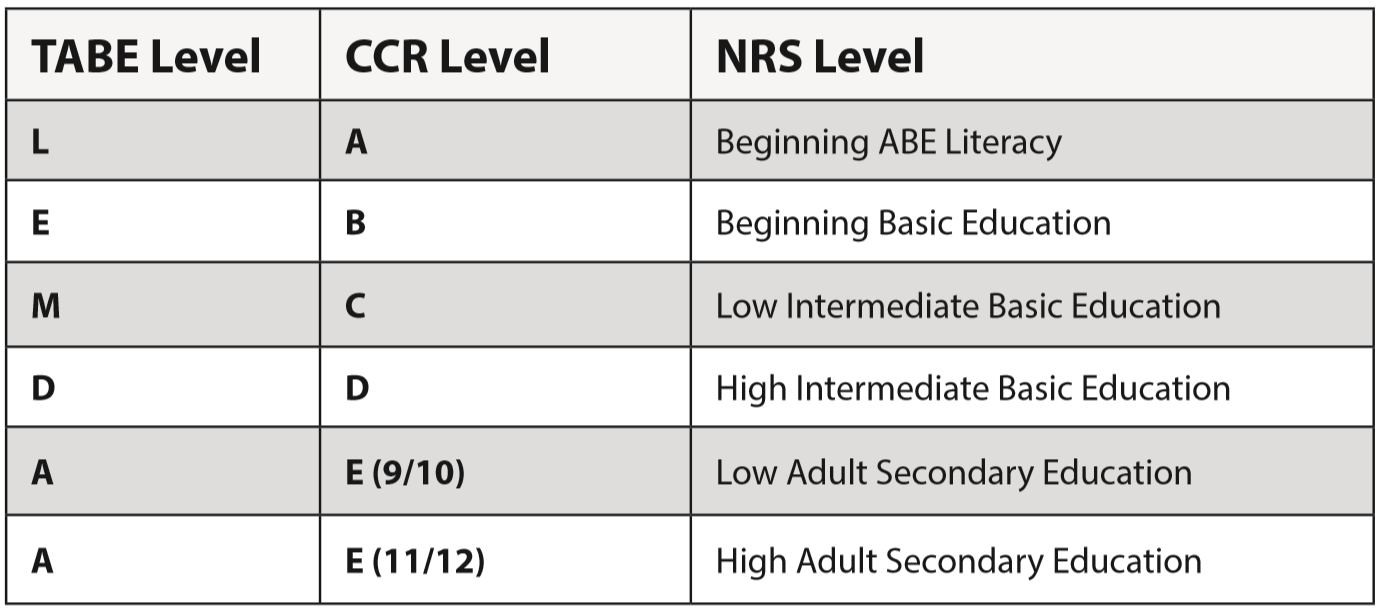 (0-1.9)
(2-3.9)
(4-5.9)
(6-8.9)
(9-12.9)
(9-12.9)
TABE 11&12 Word Count and Average Lexile
30
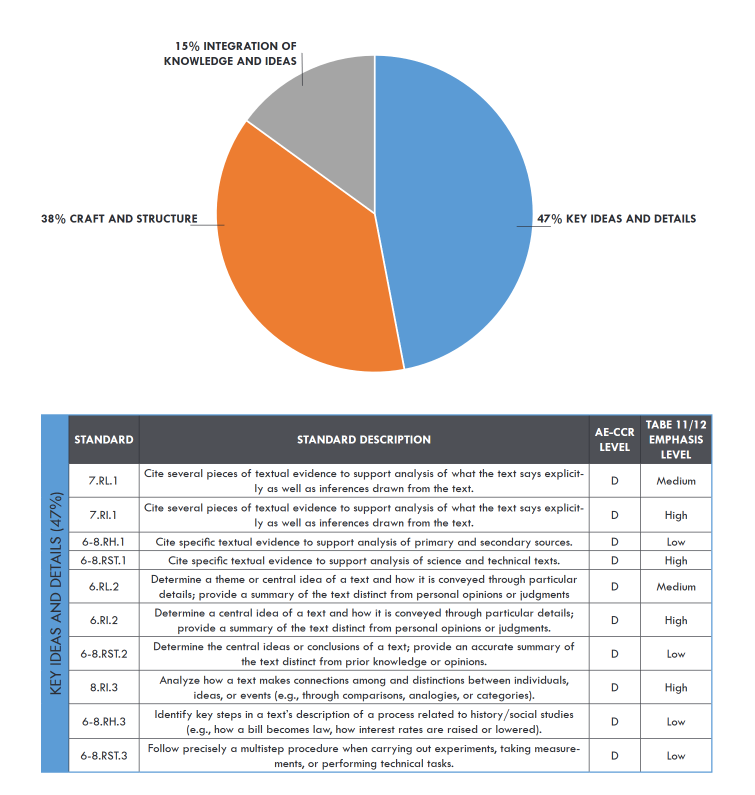 Blueprint Level D - Reading
Cite specific textual evidence to support analysis of primary and secondary sources (CCR Anchor 1)
Determine a central idea of a text and how it is conveyed through particular details: provide a summary of the text distinct from personal opinions or judgments. (CCR Anchor 2)
Analyze how a text makes connections among and distinctions between individuals, ideas, or events. (CCR Anchor 3)
Preparing for Testing – TABE 11&12
Each Examiner needs:
Test Directions
TABE test book
Answer Key
Each Examinee needs:
TABE test book
Answer document
Additional Materials needed for each examinee:
Pencils
Scratch paper for Math
Protractor for Math, Level M only
Basic 4-function calculator for Math – Part 2 Level M only
Scientific calculator for Math – Part 2 Levels D and A only
32
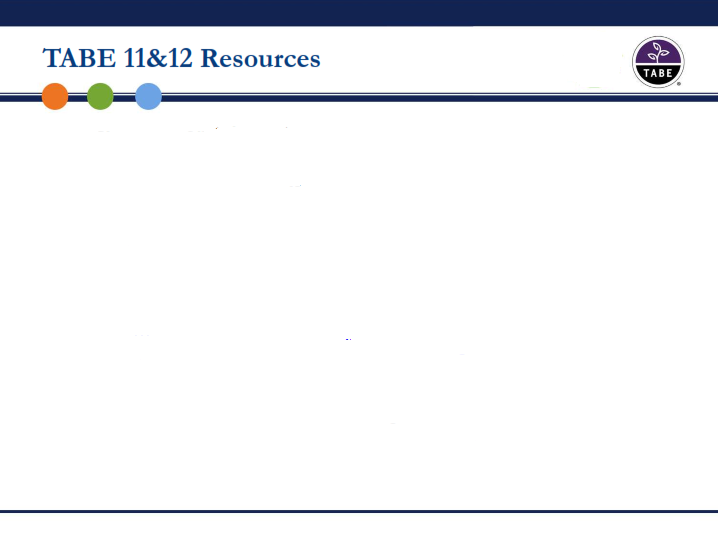 Total Test Items and Time Allowed
[Speaker Notes: TABE 11/12 contains about half the number of items as the TABE 9/10 Complete Battery. However, the testing time has clearly increased. Students will not yet be familiar with CCR-based high stakes assessment, and we therefore chose these times to give students the best chance at completing their test with the least amount of pressure. Most students will finish their test well before the time is up. 

Due to the potential for longer testing times, Reading – which relies heavily on passages – was divided into two parts. You may give both to your students at one sitting, or you may set them up as separate tests. 

Mathematics has two sections: A non-calculator section and a calculator section. Online students will have access to an online calculator, and paper/pencil students can use a manual calculator. These two sections of the test are distinct, however, and test takers should not have access to a calculator when taking the non-calculator section. Note that once the non-calculator section is complete in the online test, students cannot return to it.
EBSR stands for “Evidence Based Selected Response” which means that a question requires the test-taker to choose the evidence that supports their answer in the previous question.]
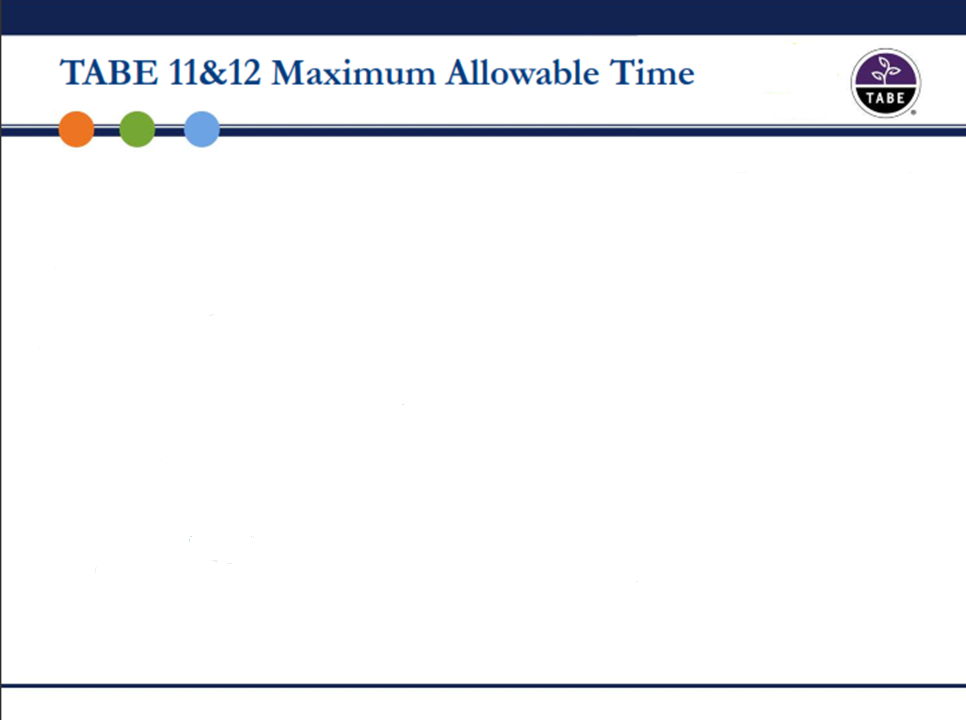 **Maximum allowable testing times have been revised to reflect actual time needed to complete the assessments.
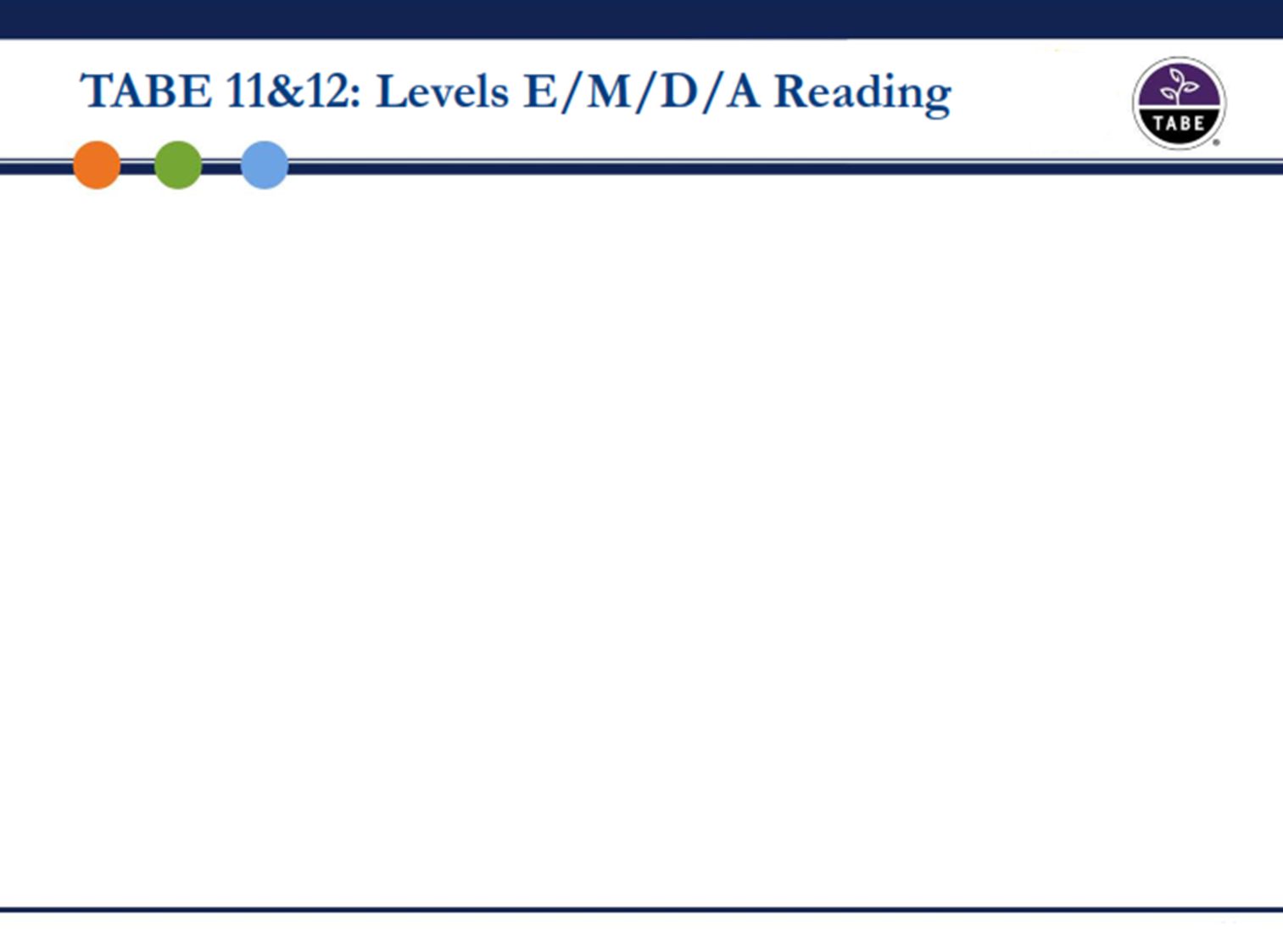 Reading Level E (Easy)
Reading Level M (Medium)
Reading Level D (Difficult)
Reading Level A (Advanced)
MATH LEVEL E (EASY)

MATH LEVEL M (MEDIUM)

MATH LEVEL D (DIFFICULT)

MATH LEVEL A (ADVANCED)
LANGUAGE LEVEL E (EASY)

LANGUAGE LEVEL M (MEDIUM)

LANGUAGE LEVEL D (DIFFICULT)

LANGUAGE LEVEL A (ADVANCED)
Activity: Look at test samples and compare to TABE 9&10.
*Note scoring for 2-part questions
Hand-Scoring TABE 11&12
*Note: Field test questions don’t count in the total score.
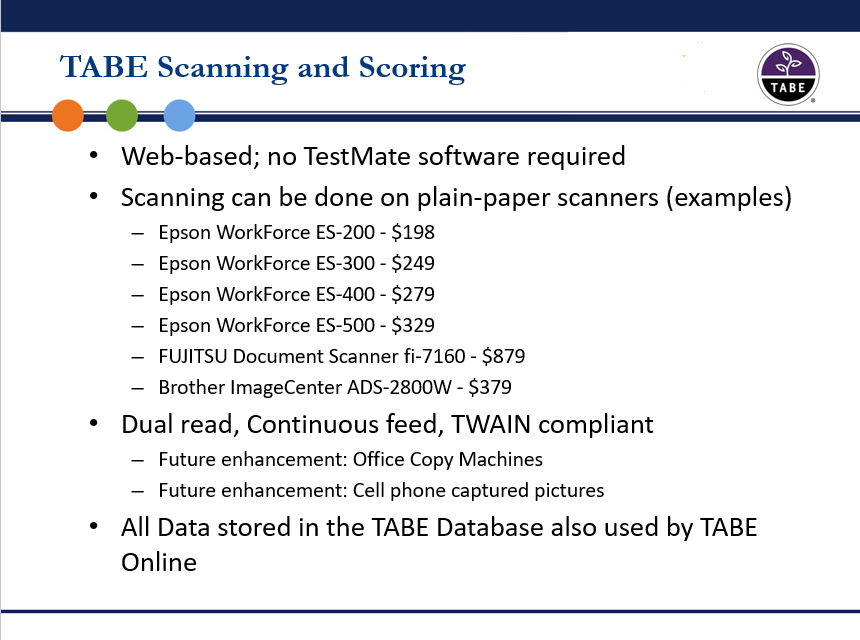 42
TABE 11&12 Scale Score and NRS Levels
The scores on these charts reflect the valid scores found in SiD.
**Note: n/a is denoted for those NRS levels that are higher or lower than allowed for a given TABE level.
43
TABE 11 & 12 Grade Ranges
To help programs transition from grade equivalents to scale scores, DRC has provided these grade range tables.
This information is intended to help programs that have used grade equivalents to identify the appropriate scale score ranges.
44
[Speaker Notes: These Grade Ranges were determined using:
NRS Implementation Guidelines
TABE Performance Level Descriptors
College and Career Readiness Standards for Adult Basic Education
Adult Basic Education Levels
TABE cut scores]
NRS Level Scale Score Ranges
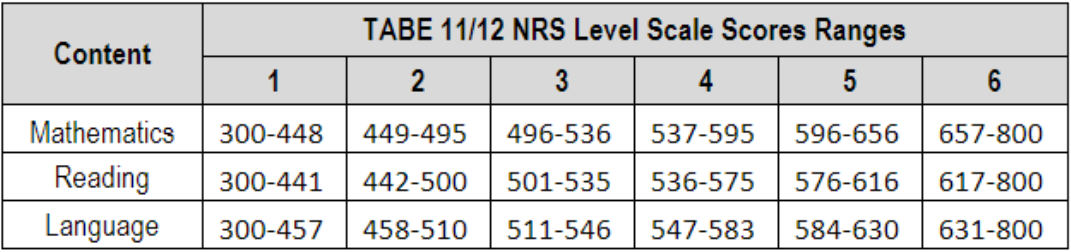 Assessment policyhttp://www.mnabe.org/sites/default/files/mnabe_assessment_policy_2018-19_revised_9-25-18.docx
For Levels:  ABE 1-6
**Approved by OCTAE and the Minnesota Department of Education for NRS purposes for ABE Levels through June 30, 2019.
Purchasing TABE 11&12
TABE 11&12 Online Testing
TABE 11&12 Paper-Based Testing
Now available at tabetest.com 
TABE 11&12 Blueprints
www.tabetest.com/resources-2/testing-information/blue-prints
TABE 11&12 Sample Test Items
www.tabetest.com/resources-2/testing-information/tabe-1112-practice
TABE 11&12 Online Tools Training
www.tabetest.com/resources-2/testing-information/online-tools-training
TABE 11&12 Objective Structure
http://www.tabetest.com/PDFs/TABE_11_12_Objective_Structure_07_12_17.pdf
Training Options
Face-to-face with state certified trainer (summer institute, support staff conference, regionals)
Local trainings by request (martha.olsen@gmail.com) – need 8 to 10 participants to schedule
Online at https://www.brainshark.com/drc/TABE11_12CertificationPartI 
Online at https://www.brainshark.com/drc/TABE11_12CertificationPartII
(Password for both parts is tabecertdrc)
49
Transitioning to TABE 11&12
Programs have until June 30, 2019 to complete transition for ABE learners
Prior to administering TABE 11&12, test proctors should:
Read through the test administration manual
Read through the test directions for TABE 11 & 12
Note the new maximum allowable testing times
If hand-scoring, read through Answer Key to understand nuances
Become familiar with the TABE 11&12 scoring guide
Returning students with a current 9&10 pretest – at 40 hours, posttest with 9&10, and then give the 11&12 locator and pretest as soon as possible (TABE 11&12 is a new test, no need to wait 40 hours.)
New students – 11&12 locator and pretest
QUESTIONS about TABE 11&12?
TABE ONLINE PLATFORM – tabetest.com
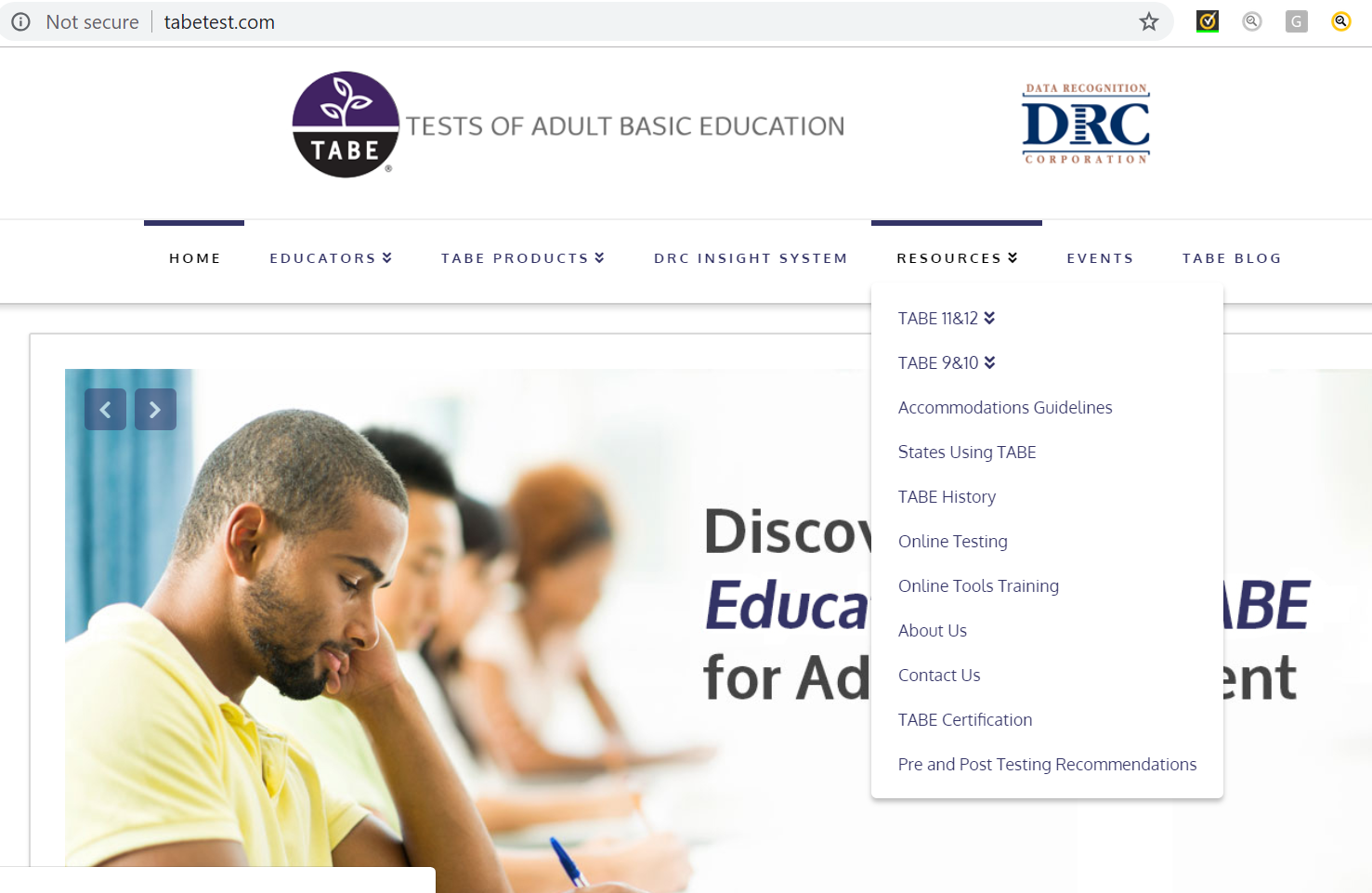 ONLINE TOOLS TRAINING
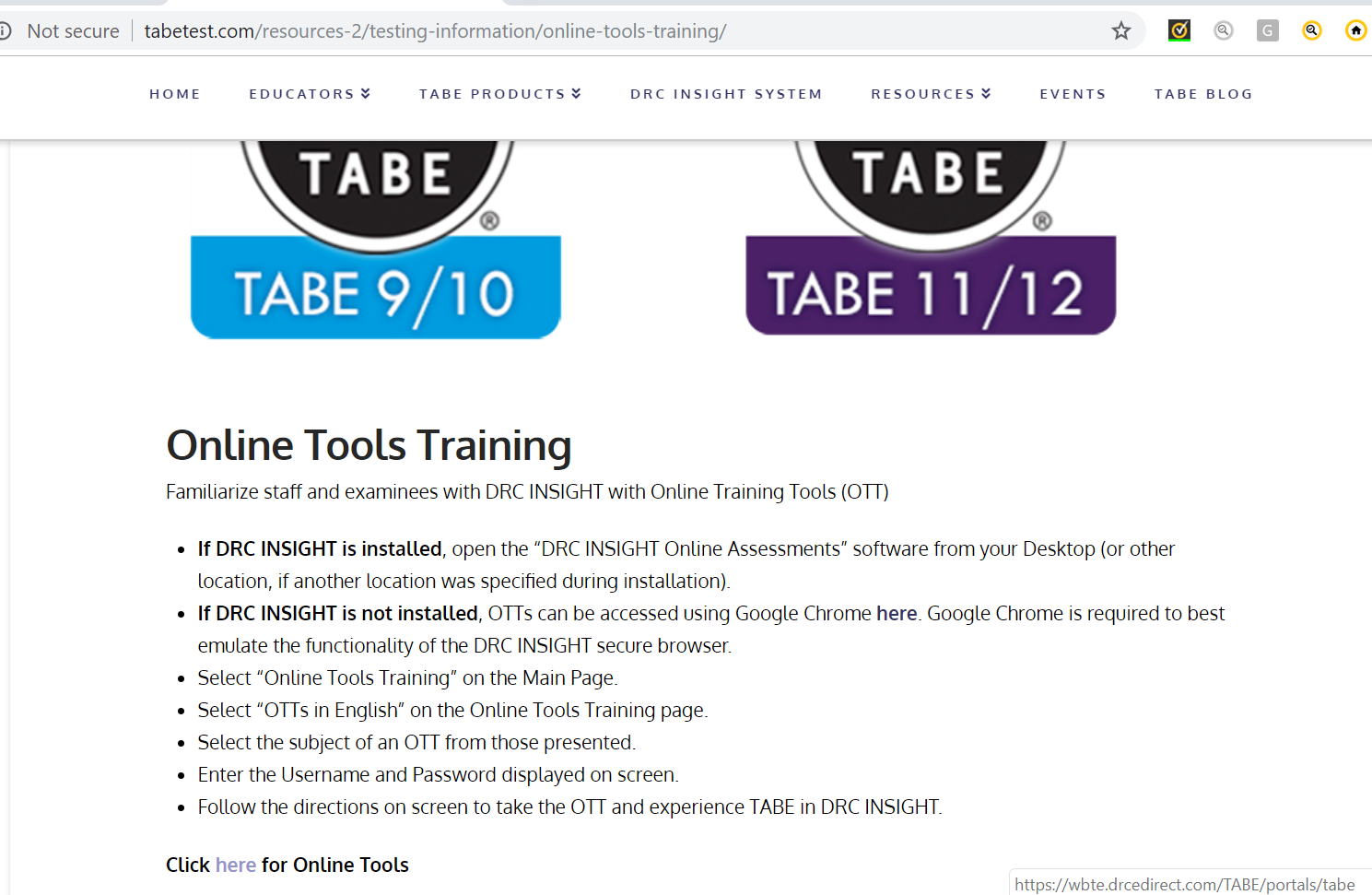 TABE Online Platform
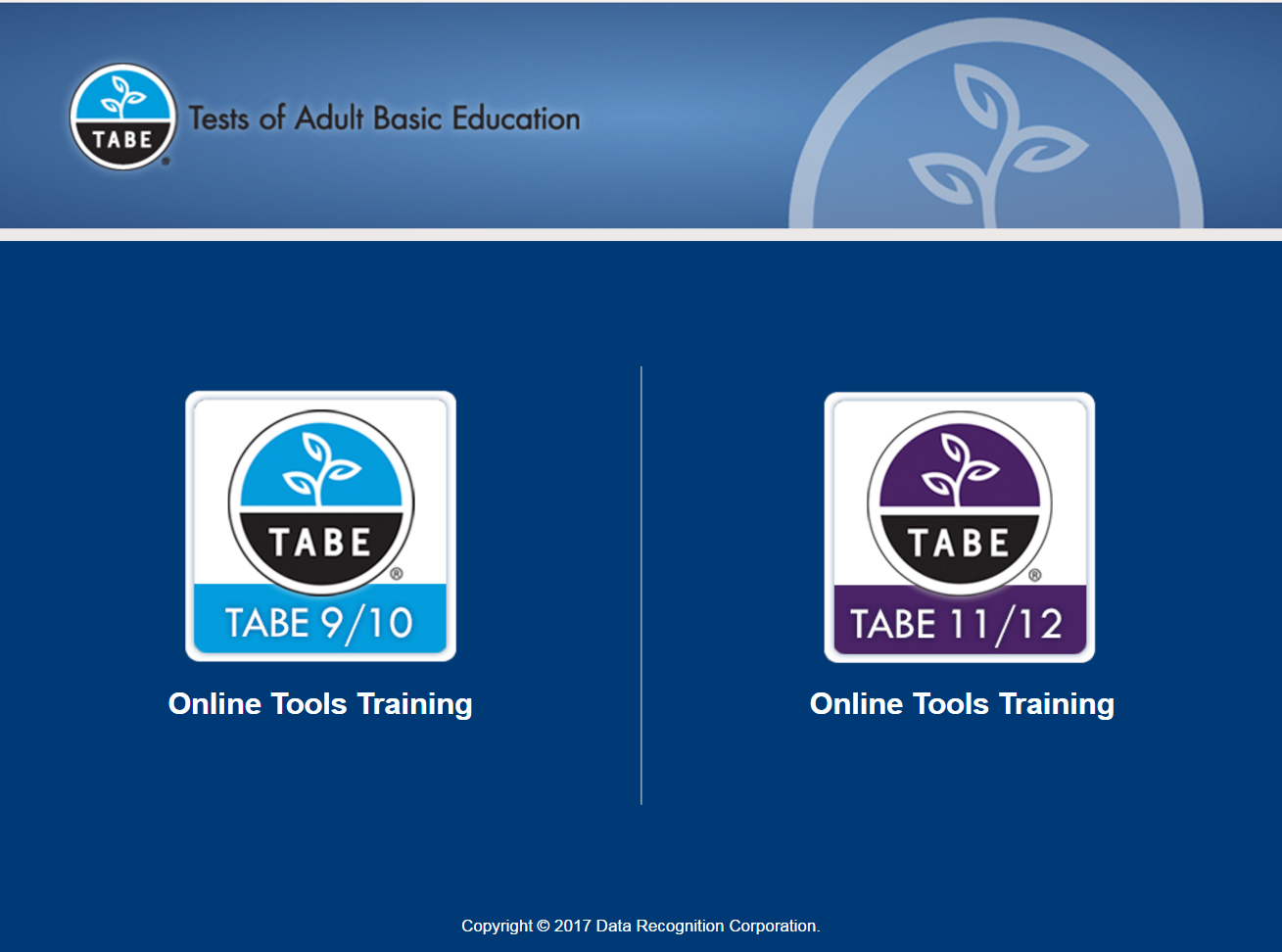 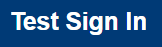 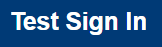 Examinee Confirmation
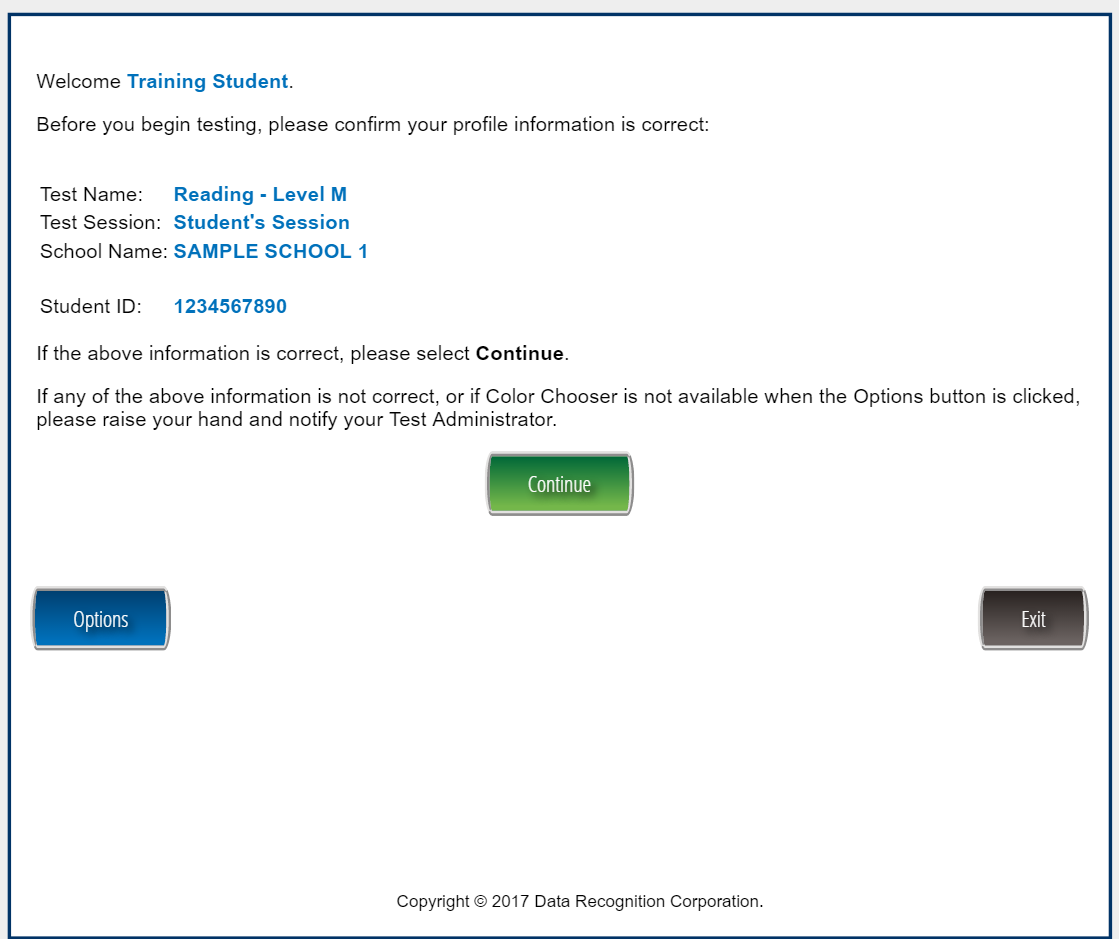 55
[Speaker Notes: New confirmation screen]
TABE Online Practice Portion
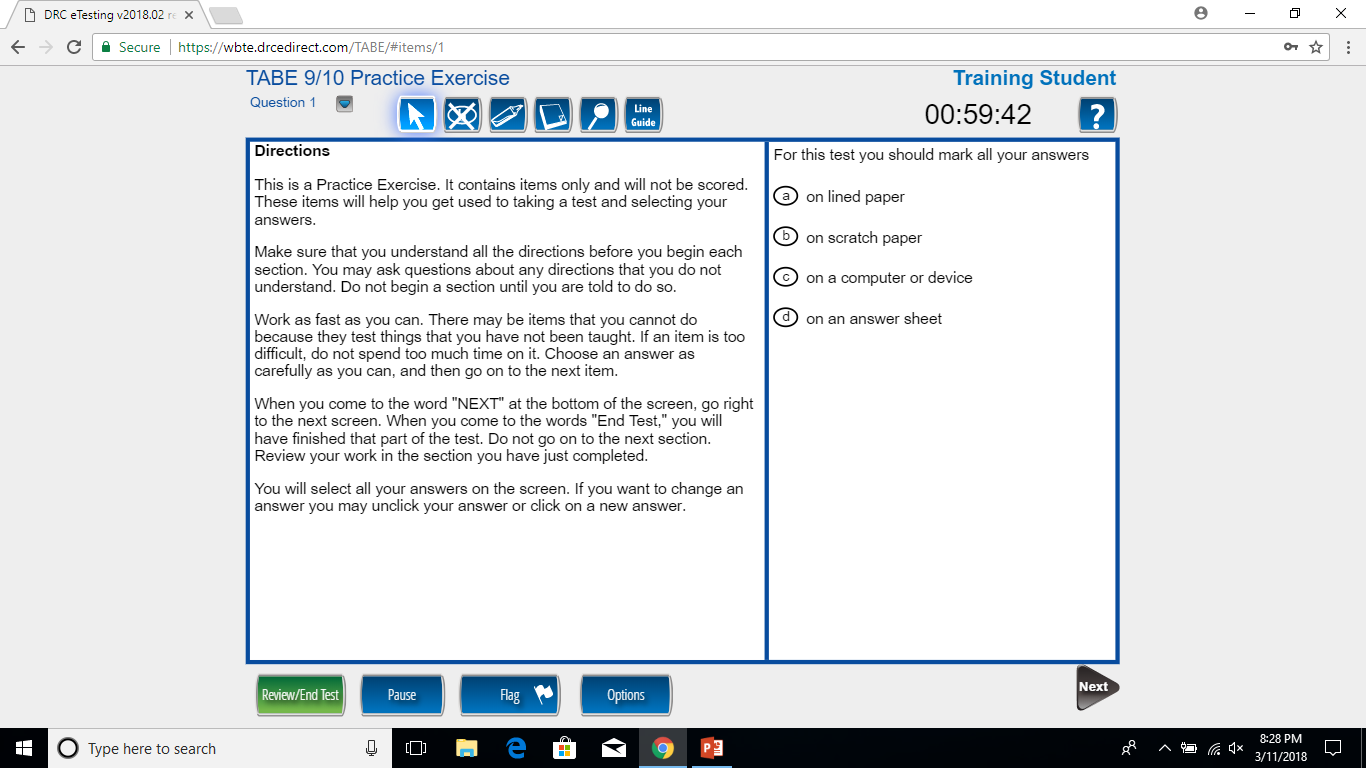 Testing Interface
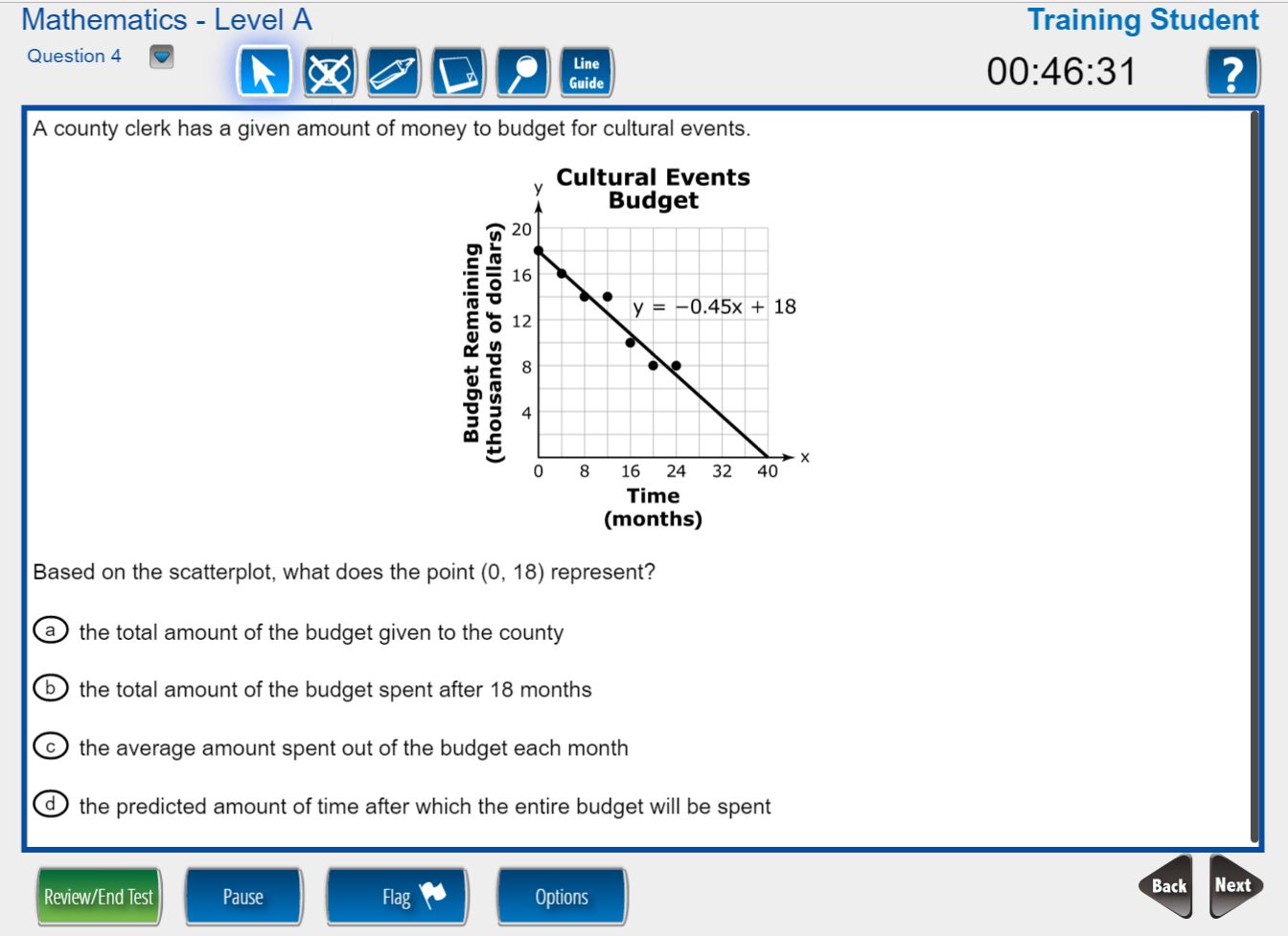 57
[Speaker Notes: New testing interface provides more access to tools and resources.]
Technology-Enhanced Items
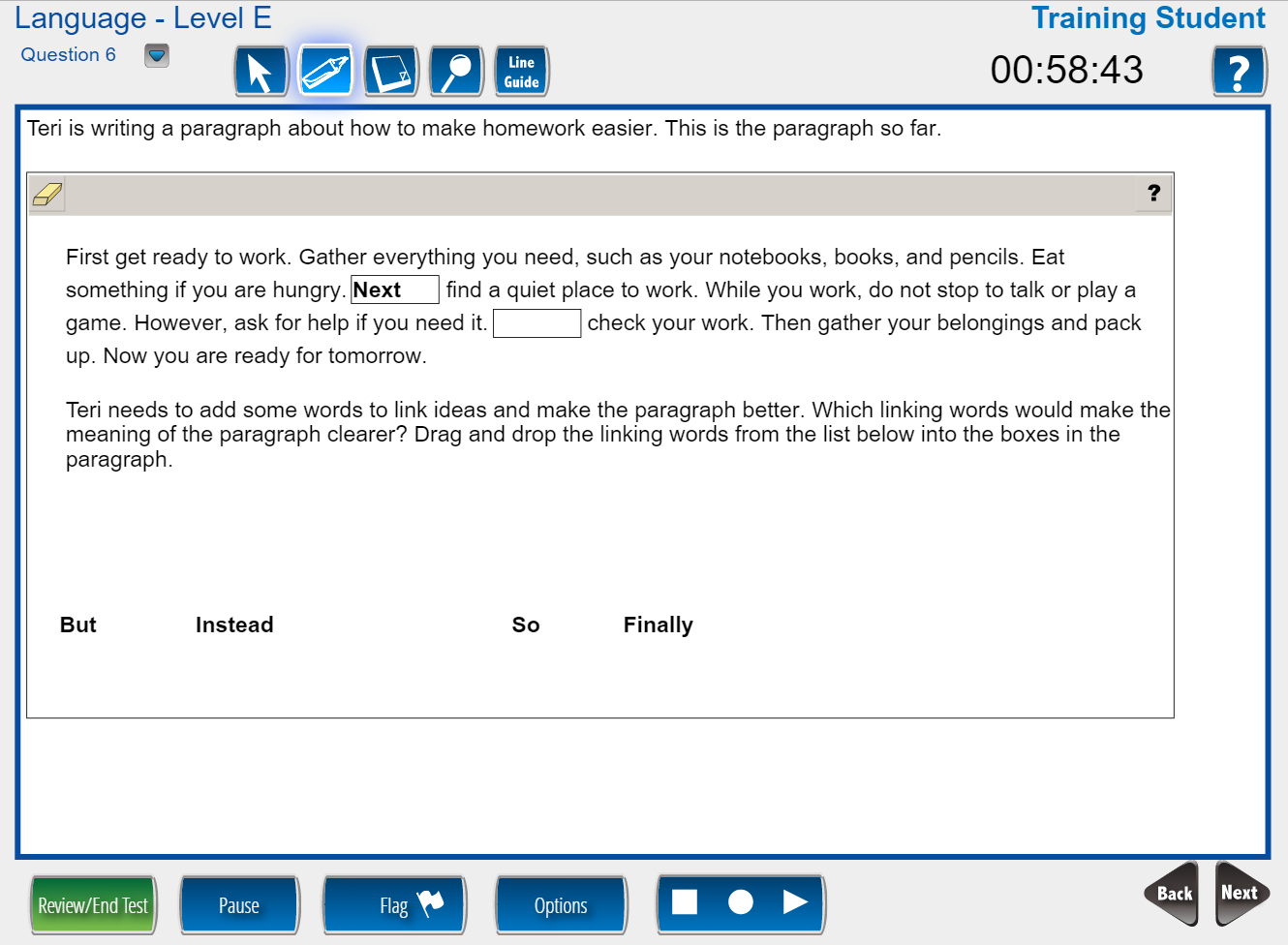 Drag and Drop
58
[Speaker Notes: Interface supports a variety of technology-enhanced interactions. 
TABE 11/12 includes numerous TE item types: Hot Text, Drag and Drop, EBSR, Math Palette, and Multi-Select]
Technology-Enhanced Items
Evidence-Based Selected Response
Part A: Answer a question about the passage
Part B: Provide evidence to support your answer to Part A
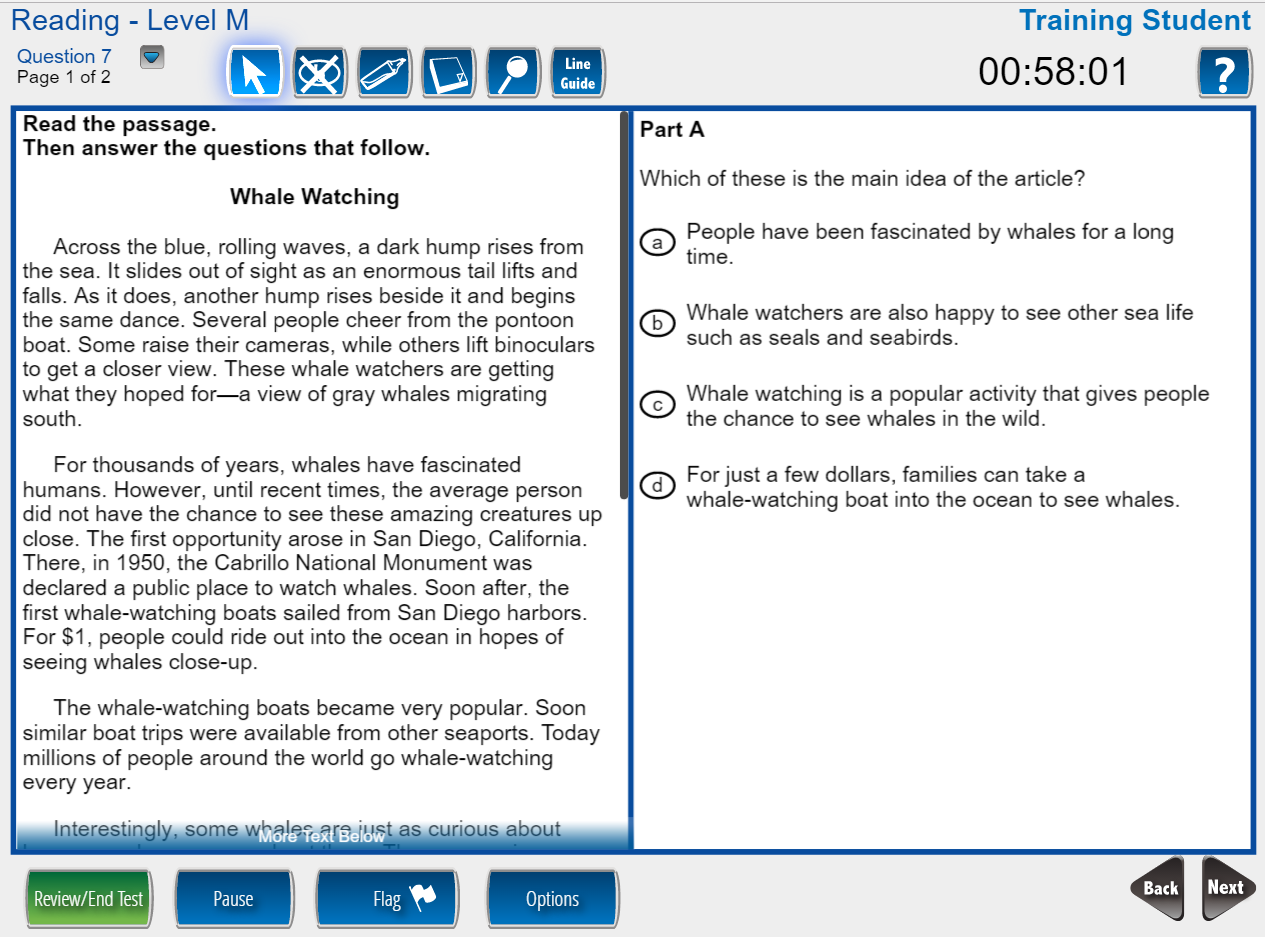 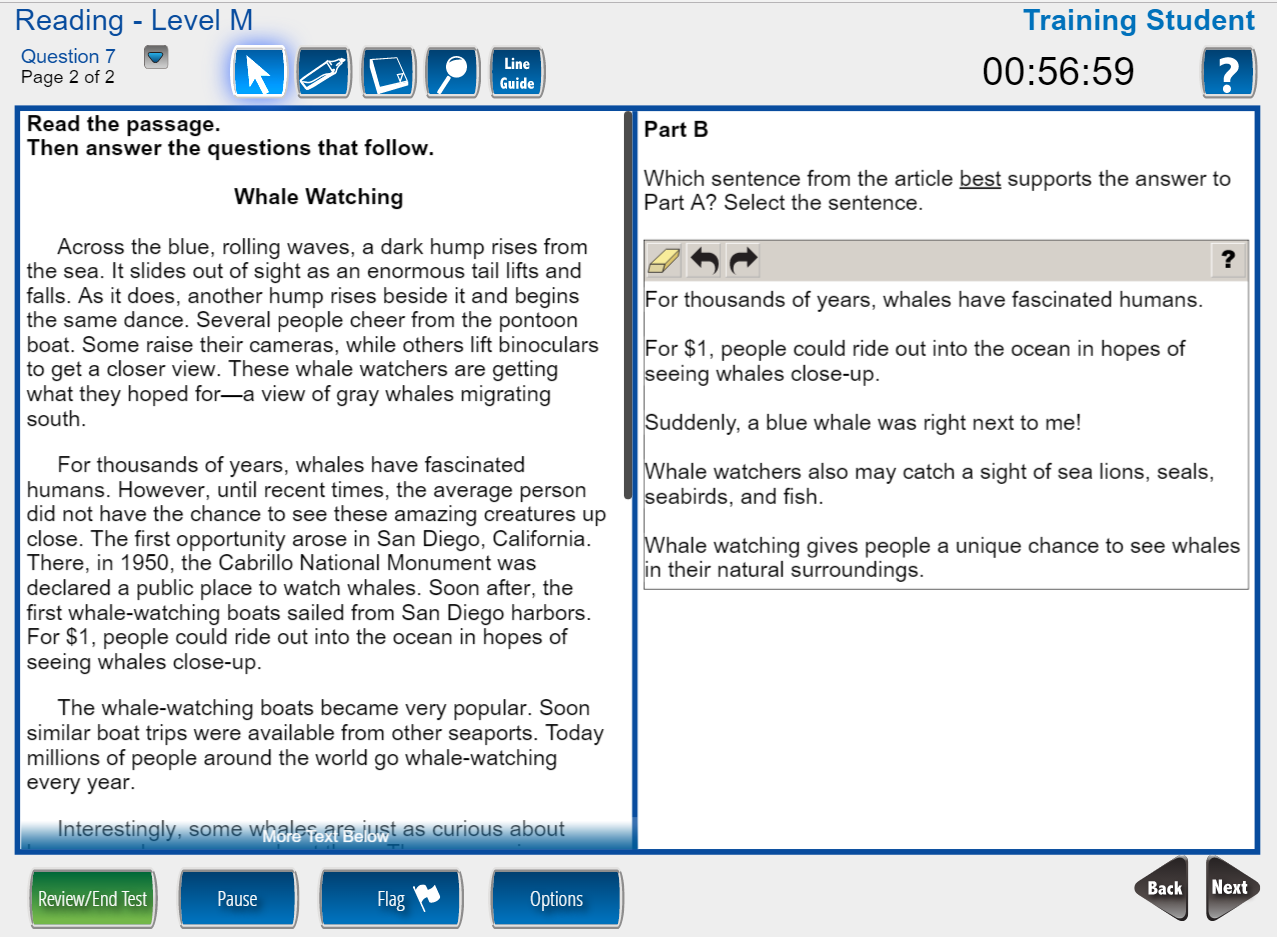 59
Student Tools
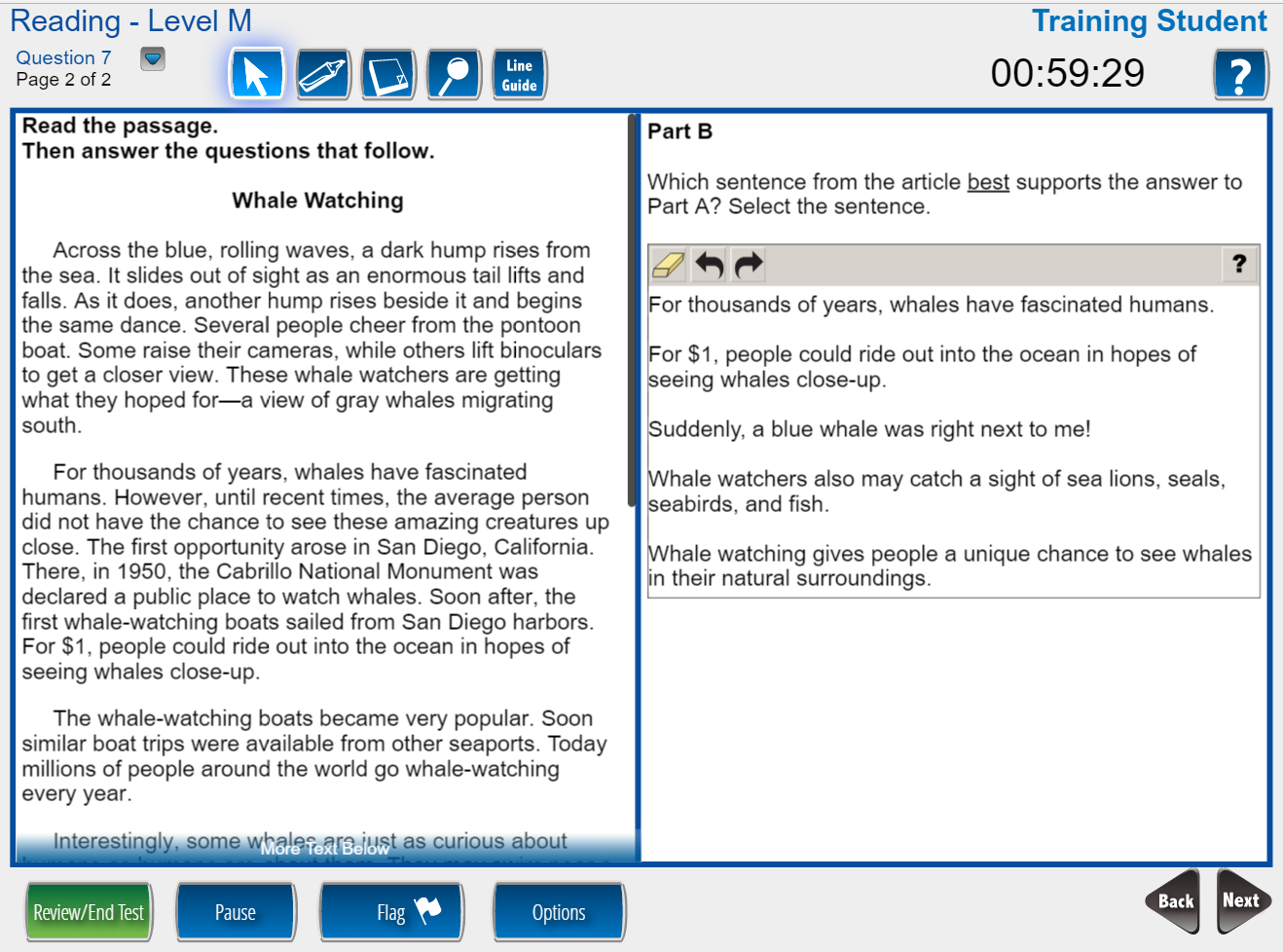 TIMER
HELP TOOLS
TESTING TOOLS
Customized by item
QUICK NAVIGATION
Move to any item or passage with one click
REVIEW TEST PROGRESS
FLAG ITEM FOR REVIEW
BACK AND NEXT NAVIGATION
OPTIONS
Color Choices
Contrasting Color
Reverse Contrast
Masking
Audio Settings
PAUSE TEST
60
[Speaker Notes: New testing interface provides more access to tools and resources.]
Student Tools (continued)
Line Guide
Highlighter
Cross Off
Magnifier/Zoom
Sticky Notes
Calculators
Color Choices
Contrasting Colors
Reverse Contrast
Masking
Text-to-Speech (English)
Online Large Print
Mark for Review
Pause Test
Mathematics Formula Sheet
Ruler (inches and centimeter)
Protractor
61
[Speaker Notes: New testing interface provides more access to tools and resources. 
If students are more comfortable with a handheld calculator, they may use one as long as it’s not programmable. Physical calculators should only be allowed with the student during the calculator section of the math test.]
Student Tools: Highlighter, Cross Off, and Sticky Note
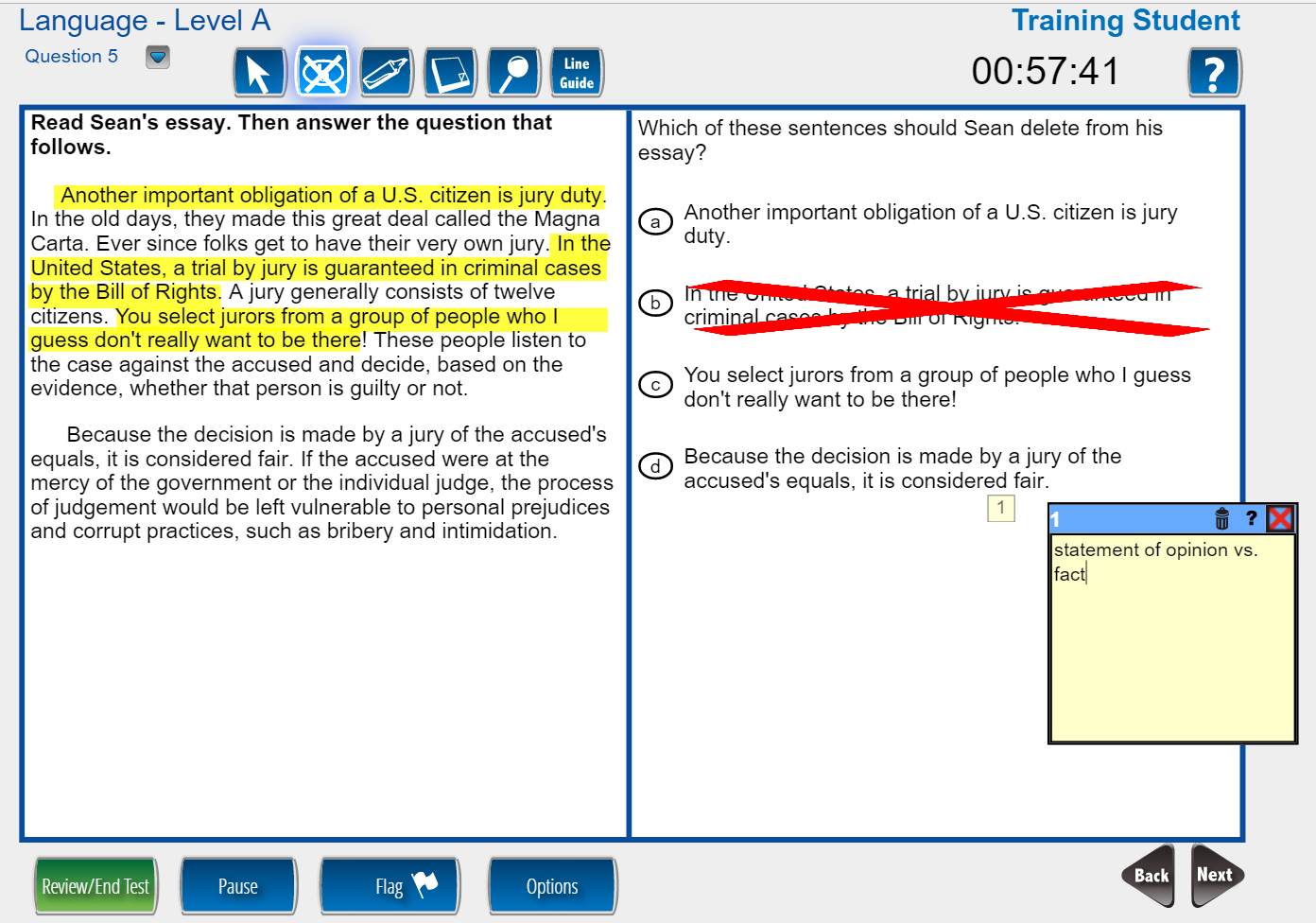 Multiple tools may be used simultaneously
62
[Speaker Notes: Examples of some of the tools]
Magnifier
Standard View
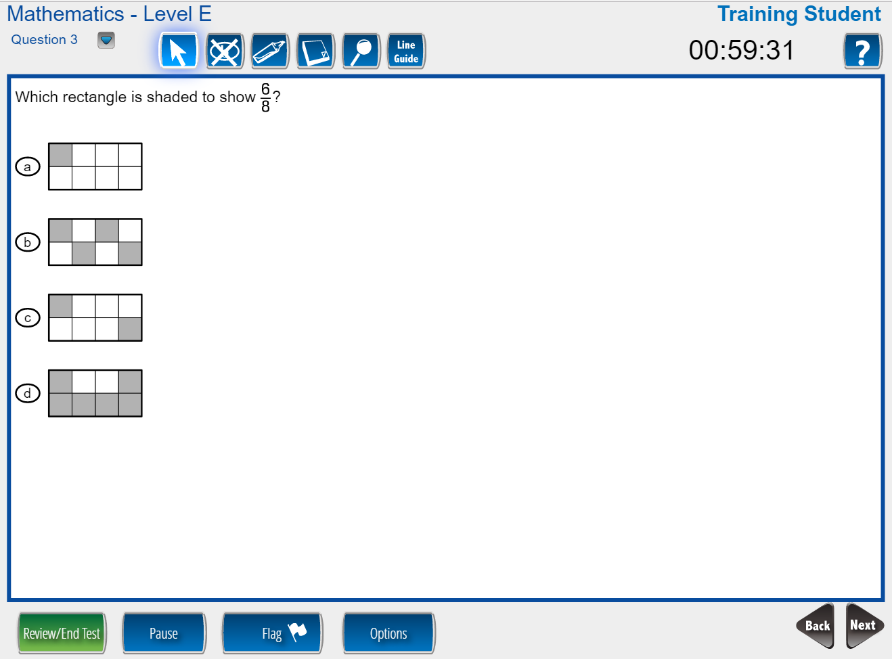 1.5x Magnification
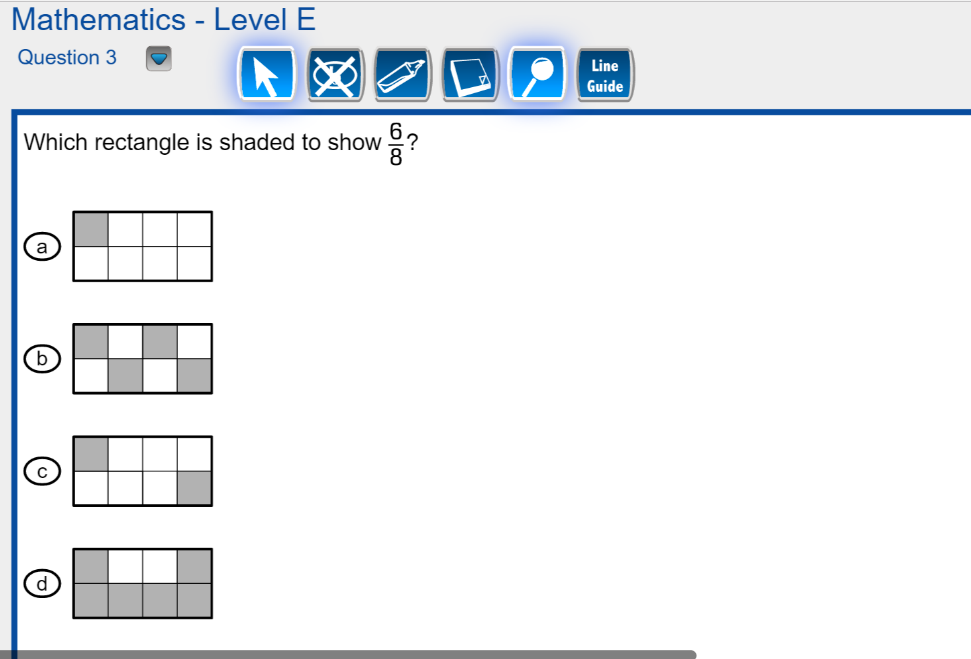 2x Magnification
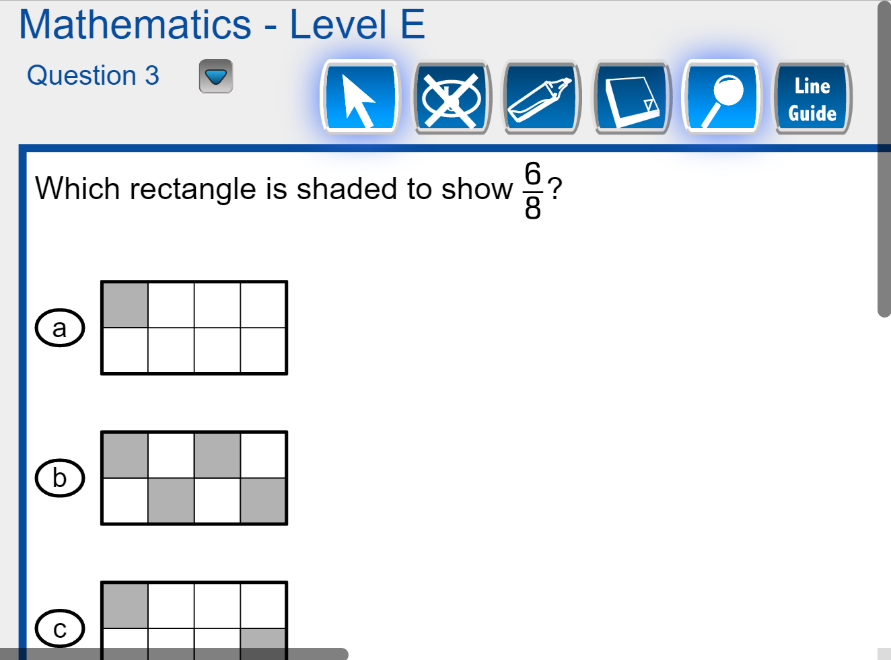 63
Scientific Calculator
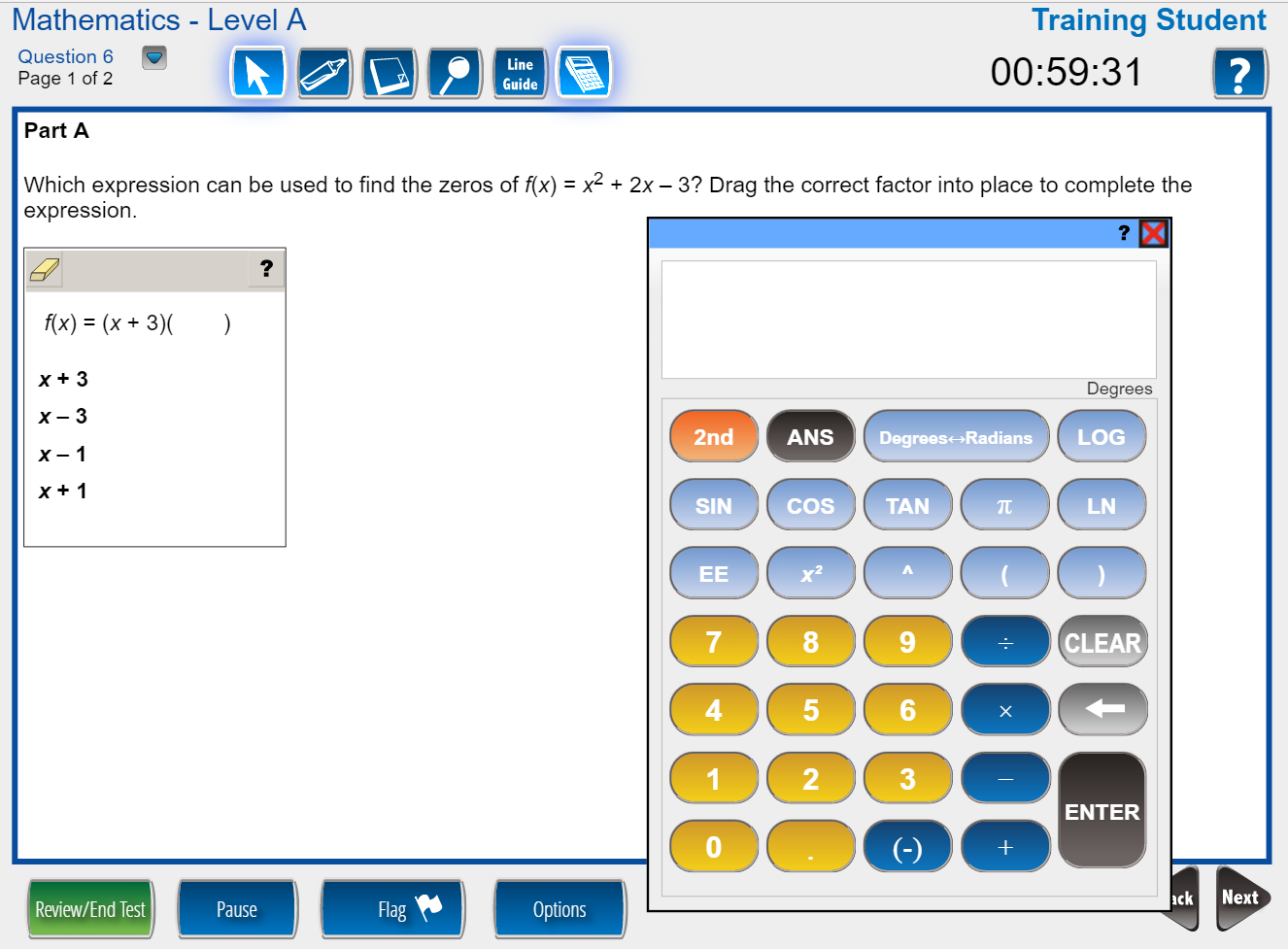 64
Color Choices (Overlays)
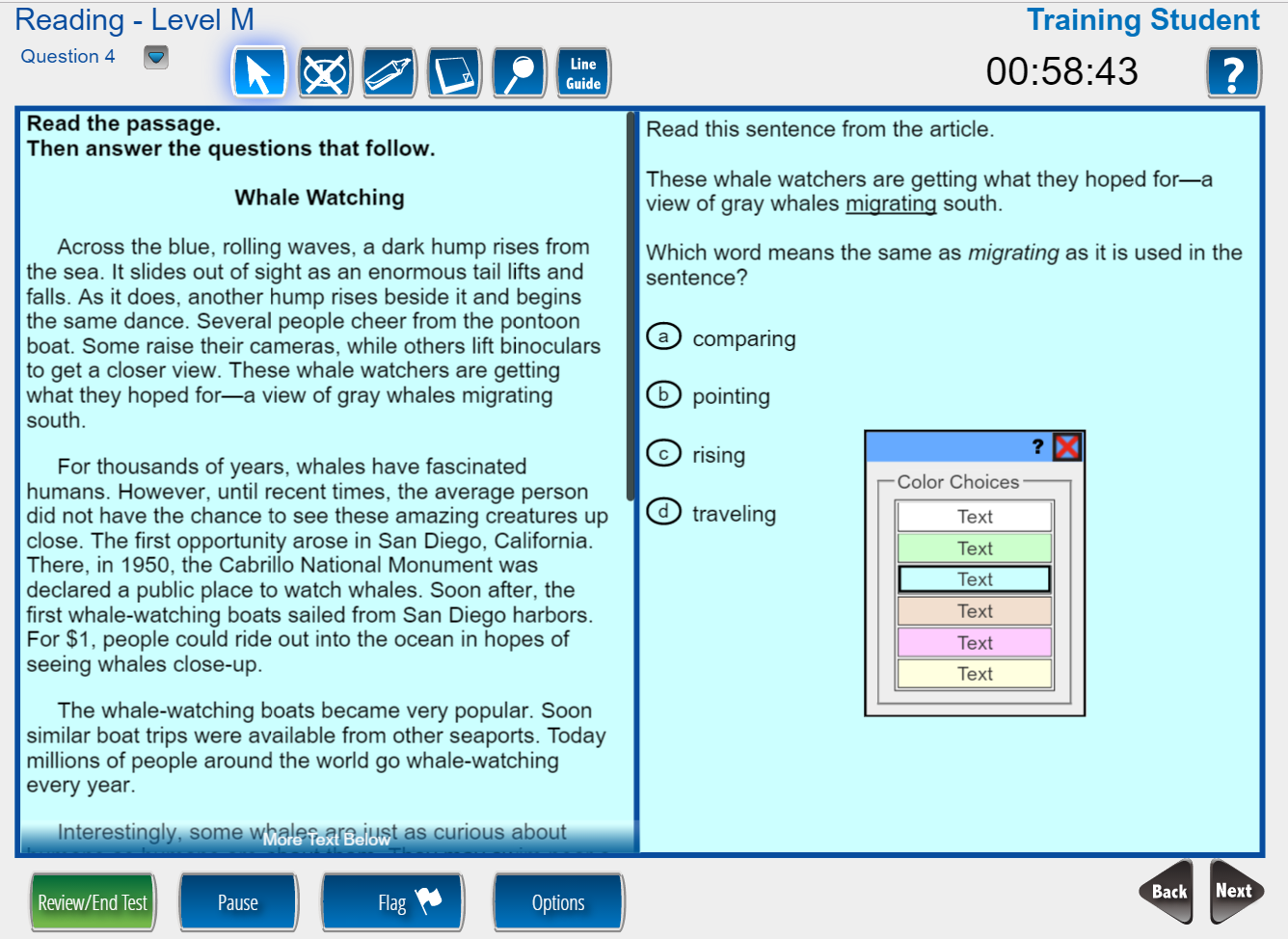 65
Contrasting Colors (Font and Background Color Combinations)
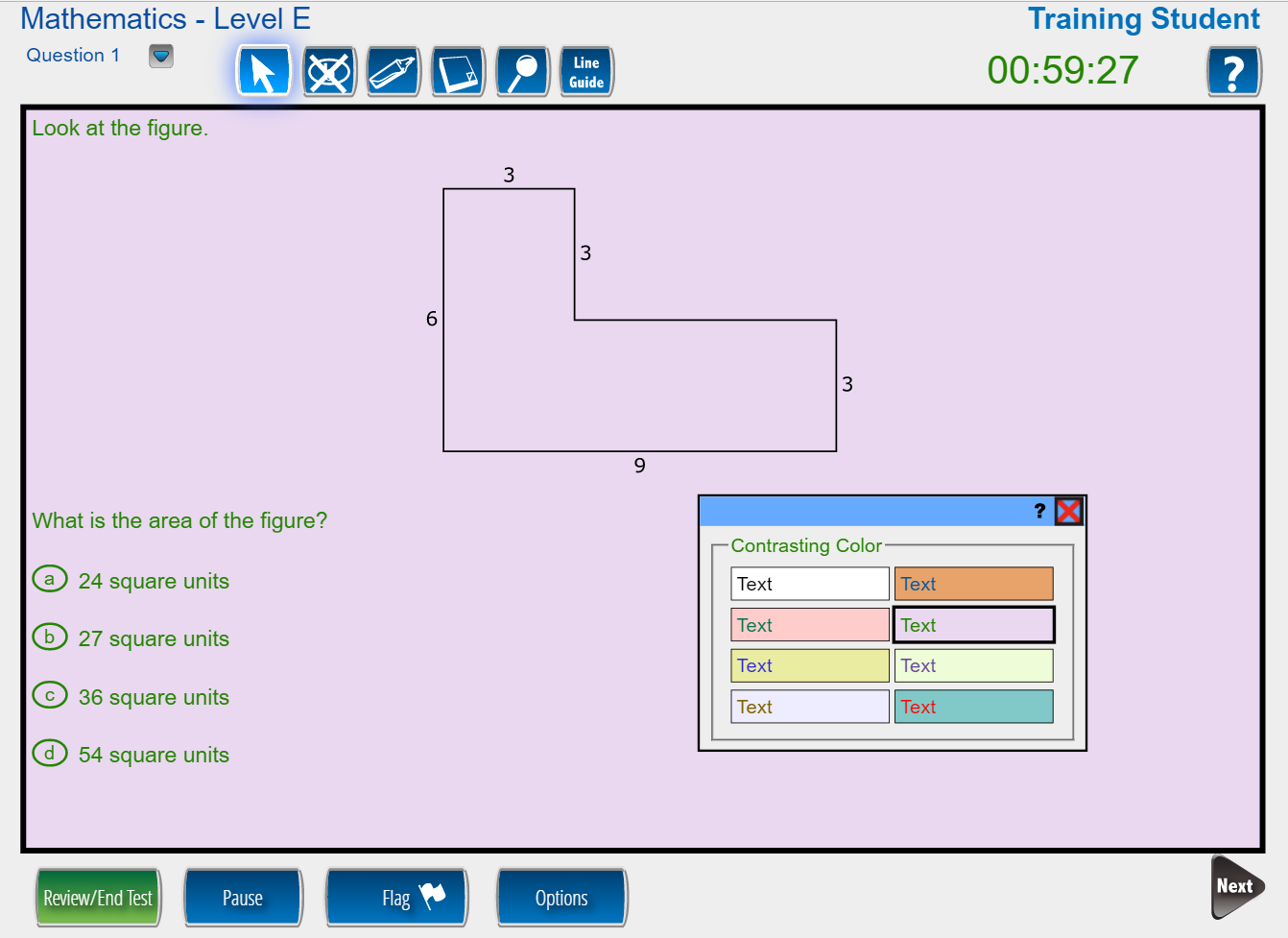 66
Reverse Contrast
Original Item
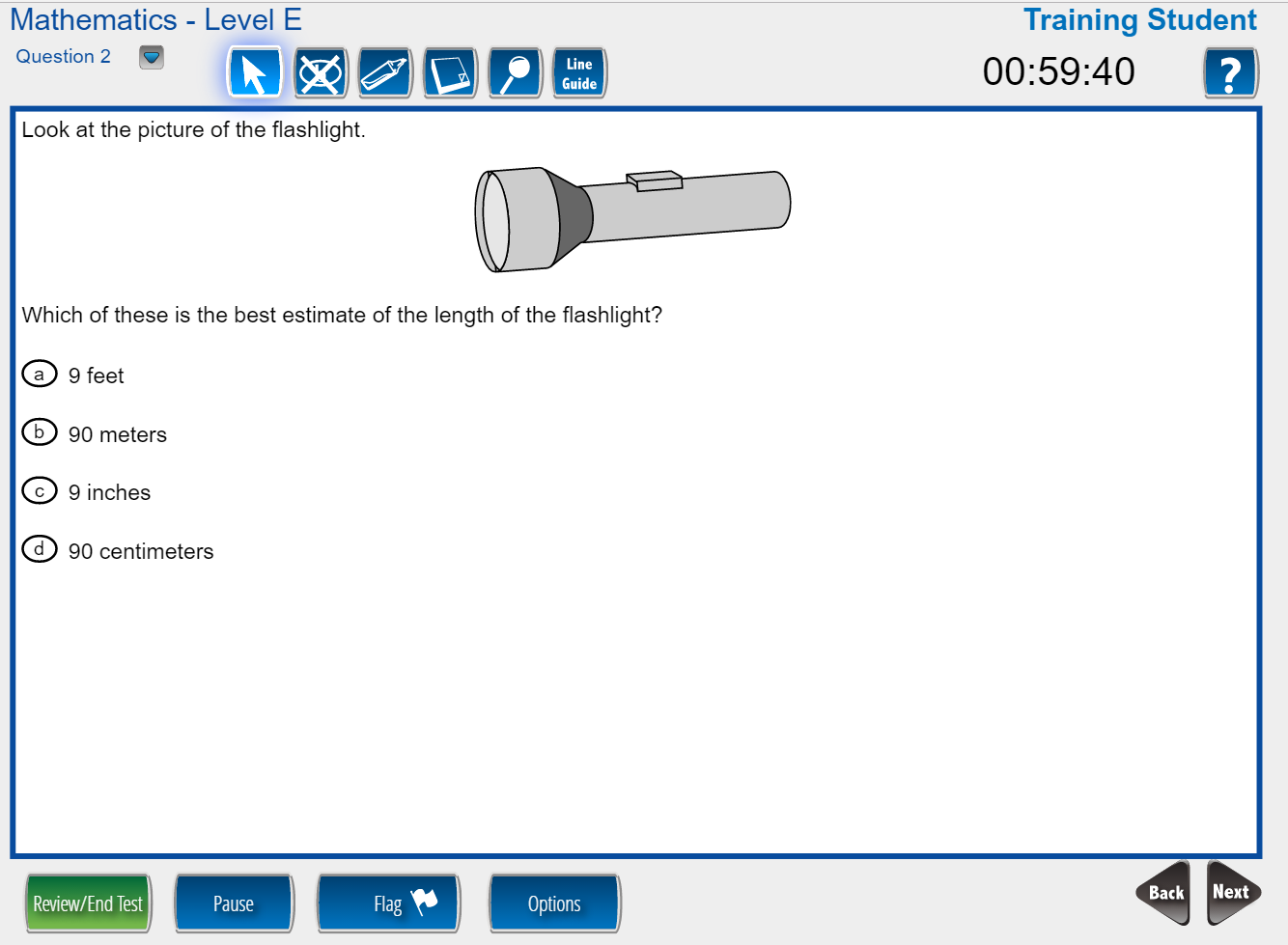 Item with Reverse Contrast
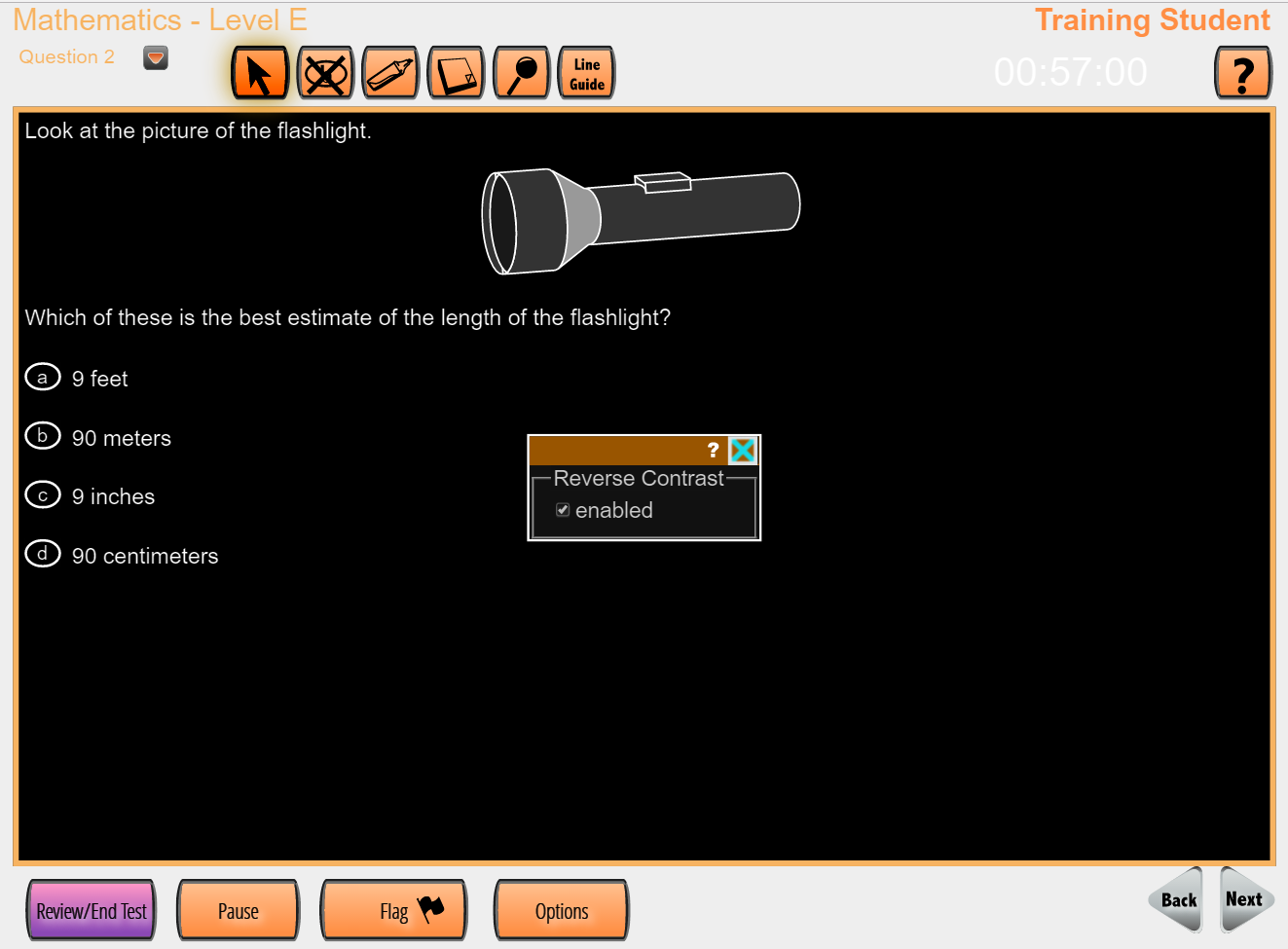 67
Masking
Original Item
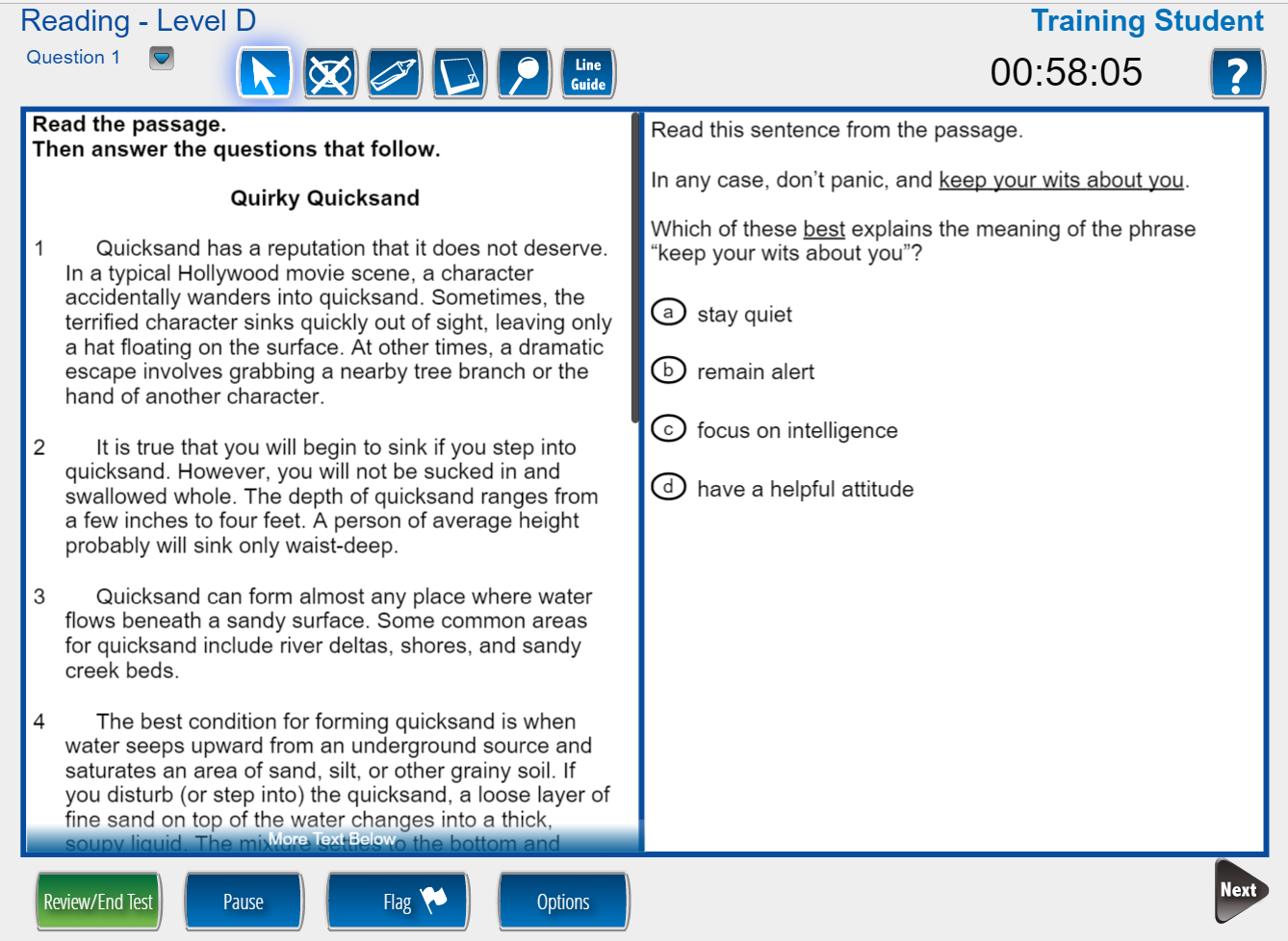 Item with Masking
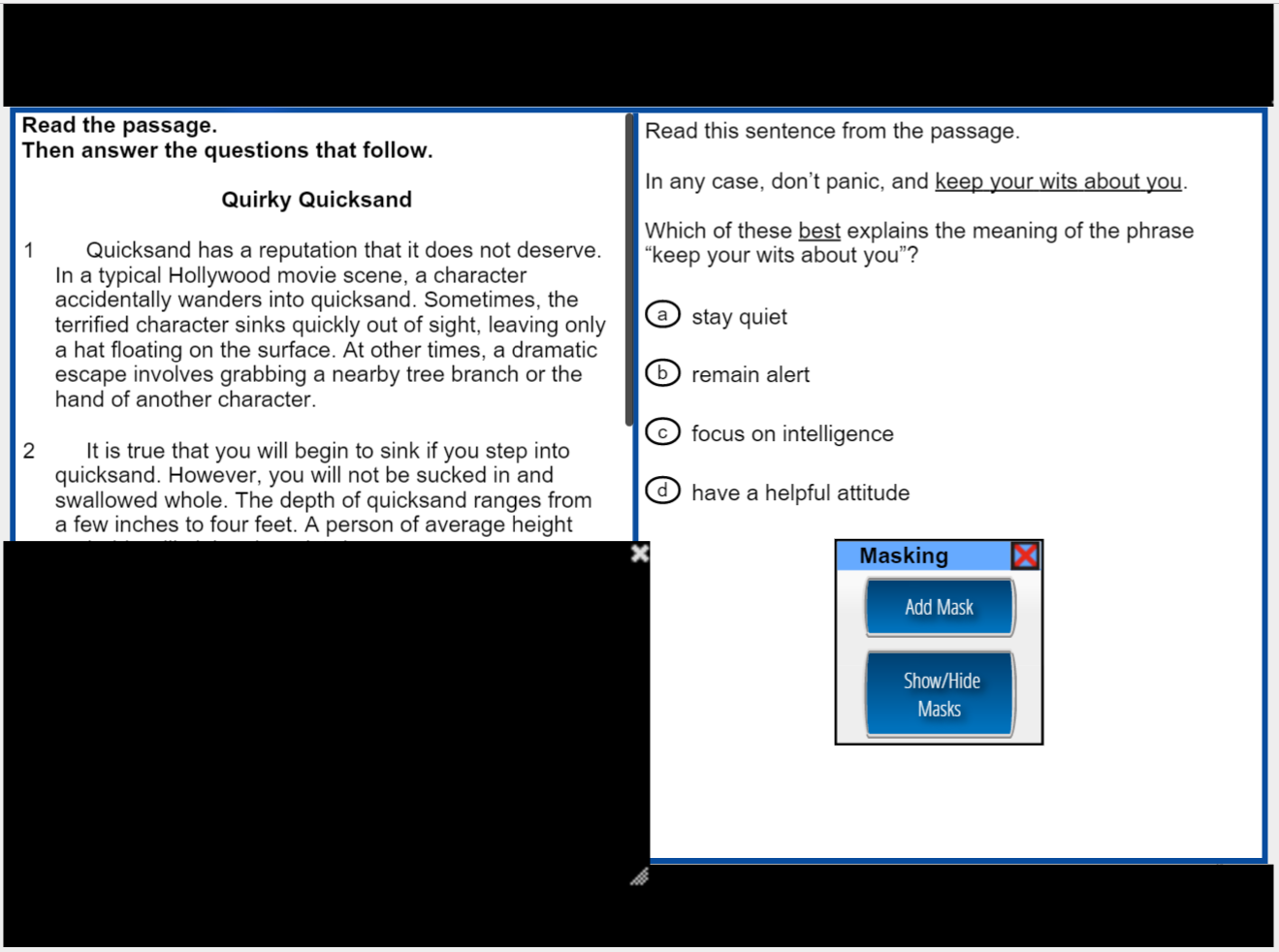 The test taker can place a mask over any portion of the screen. Multiple masks can be used simultaneously to customize the viewing area.
68
Text-to-Speech Audio
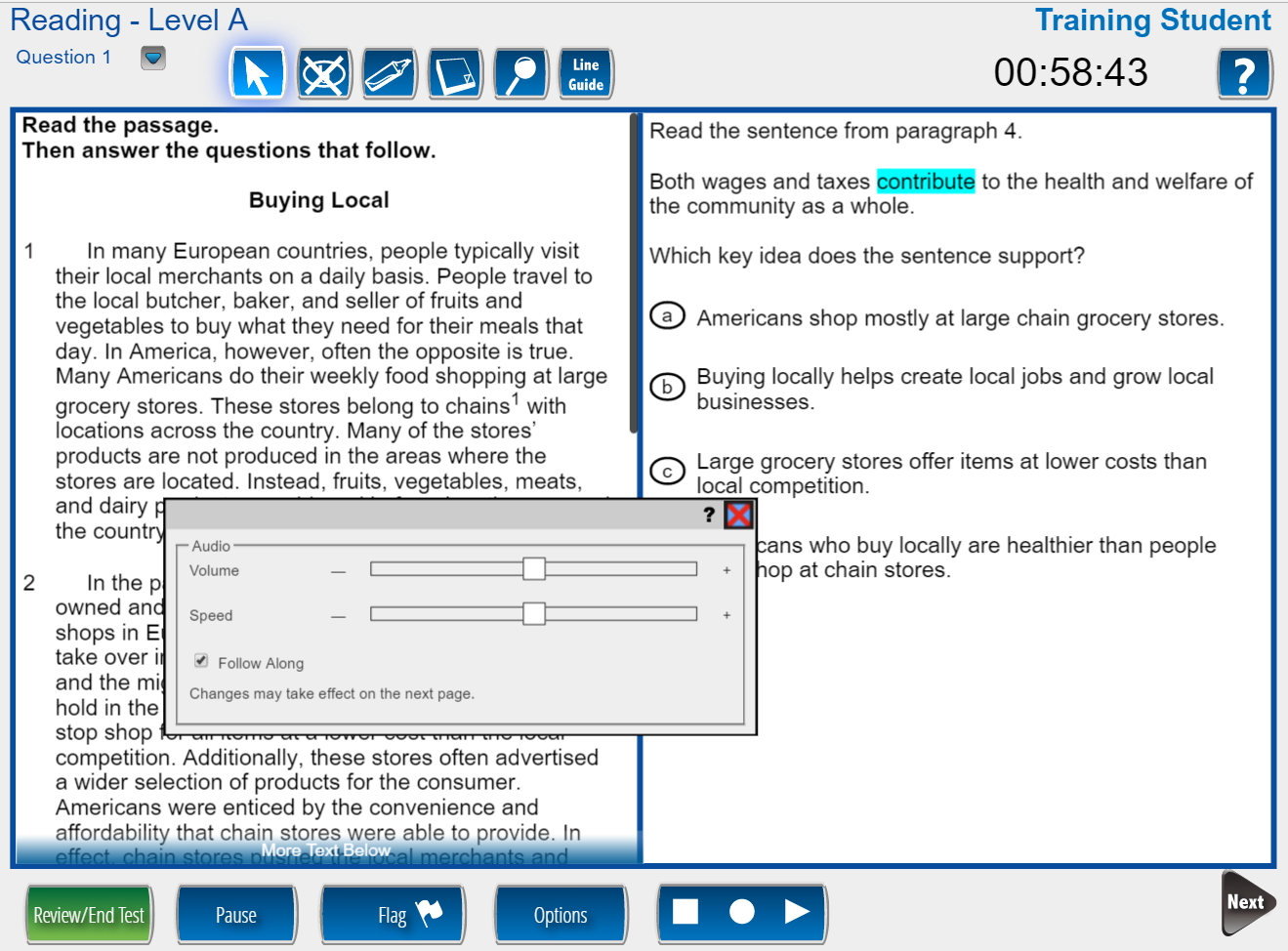 Follow along highlighting of words as they are spoken
Audio settings for Volume, Speed, and Follow Along
Stop, Starting Points, and Play/Pause controls
69
Context-Sensitive Help Screens
In Help mode, the test taker can click or tap on any object that has a question mark (e.g., Line Guide) to open contextual help for that object
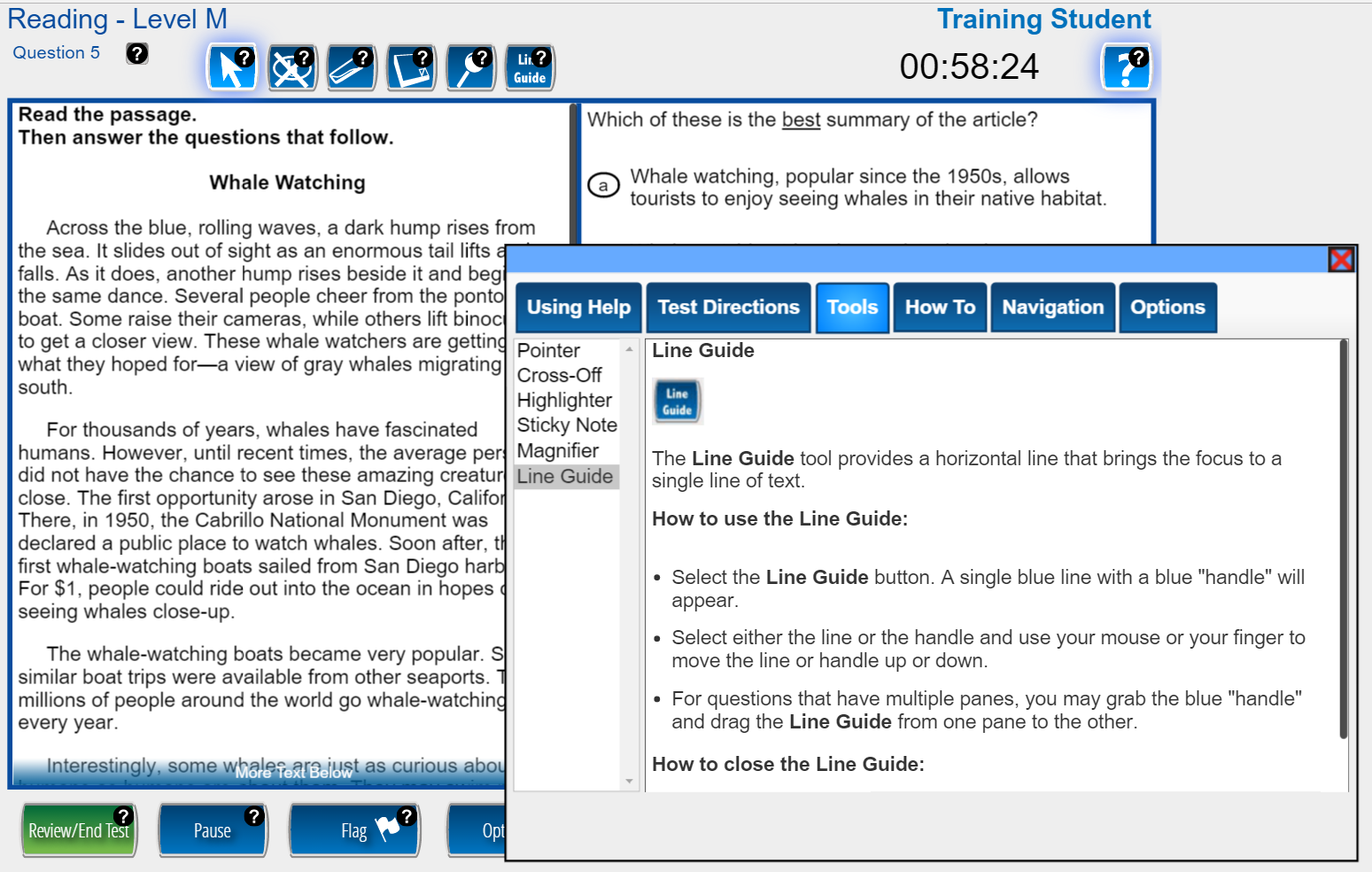 70
Online Individual Profile Report
Training Options – TABE online
Face-to-Face – contract with DRC  
	(on-site training-$3,715.00; web-based-$981.50)
Support Services Conference – DRC rep will be doing a session on Tabe Online
TABE Online On-Demand training videos (see next slide)
TABE Online on-demand training videos
These online videos have been updated for TABE 11&12
Table Discussion: Test Transition Planning with Local ABE Programs
Start thinking now about when you will transition testing:
When will you purchase tests? Which ones will you purchase?
Which tests will you purchase for ABE students (TABE 11/12 or CASAS GOALS)?
Will you purchase paper and/or computer tests? 
How will you train yourself and your staff on the new tests?
Which staff need certification and which staff just need new test info?
How will your program implement the new tests? 
Current students? New students?
How will you adjust your program for the longer testing times?
74